Επεμβατικηογκολογια
Κωνσταντίνος Κατσάνος, MD, MSc, PhD, EBIR

Επίκουρος Καθηγητής
Κλινικό Εργαστήριο Ακτινολογίας
Πανεπιστημιακό Νοσοκομείο Πατρών
Δ/ντης Καθ. Θ. Πέτσας
Interventional Radiology
Imaging:

Disease diagnosis
Guidance to treat
Control treatment result
Follow-up treatment
Interventional Radiology
Biopsies & drainages
Endovascular procedures
Interventional Oncology
Spine and pain management
Θερμοκαυτηριασμός όγκων
Ίδια βάση αντιμετώπισης του όγκου με τη χειρουργική
Ολική καταστροφή και δυνητική ίαση (ισοδυναμεί  με αφαίρεση του όγκου) 
Η κυτταρομείωση του όγκου μπορεί να οδηγήσει σε περιορισμό των συμπτωμάτων και δυνητικά μακρύτερη επιβίωση
Βασικές αρχές: R0 εκτομή
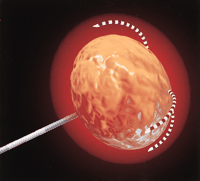 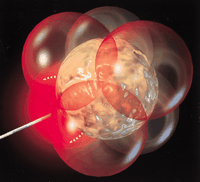 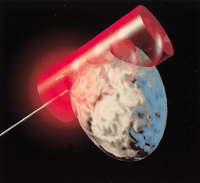 Περιθώρια θερμοκαυτηριασμού = 0,5-1εκ.
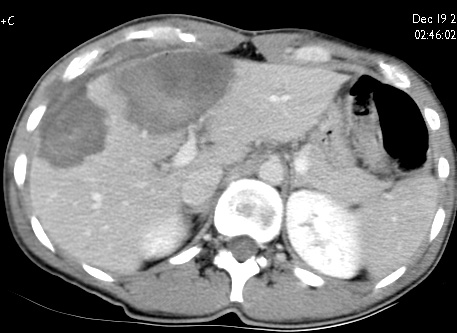 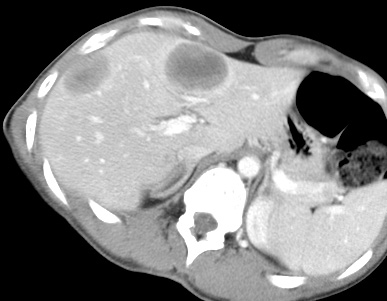 Εξίσωση εναπόθεσης θερμικής ενέργειας (Pennes bioheat equation)
Lesion = (Energy Applied x Local Tissue Factors) – Energy Lost
TemperatureChange
Thermal Conductivityand heat constant
Current Density * Electric Field Constant
Heat loss through blood flow
Καυτηριασμός με ραδιοσυχνότητες
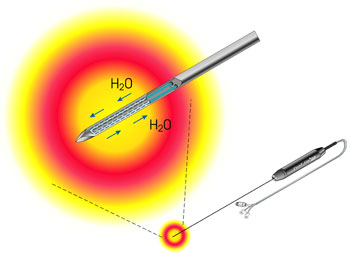 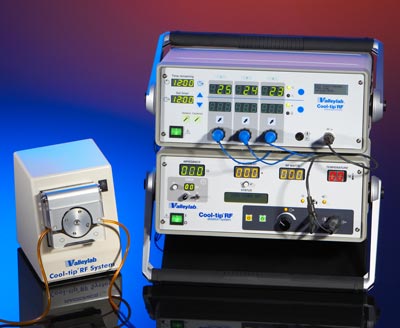 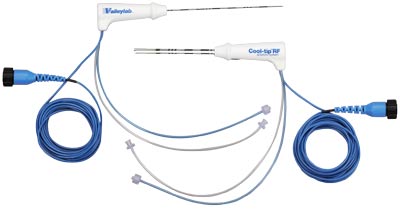 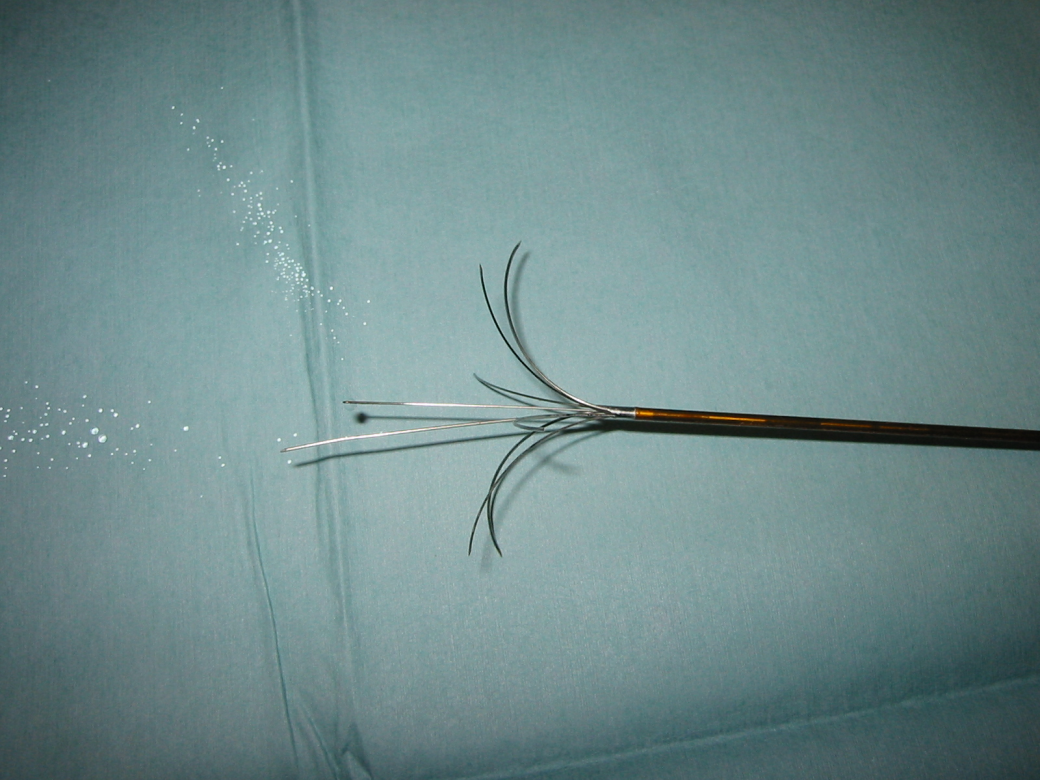 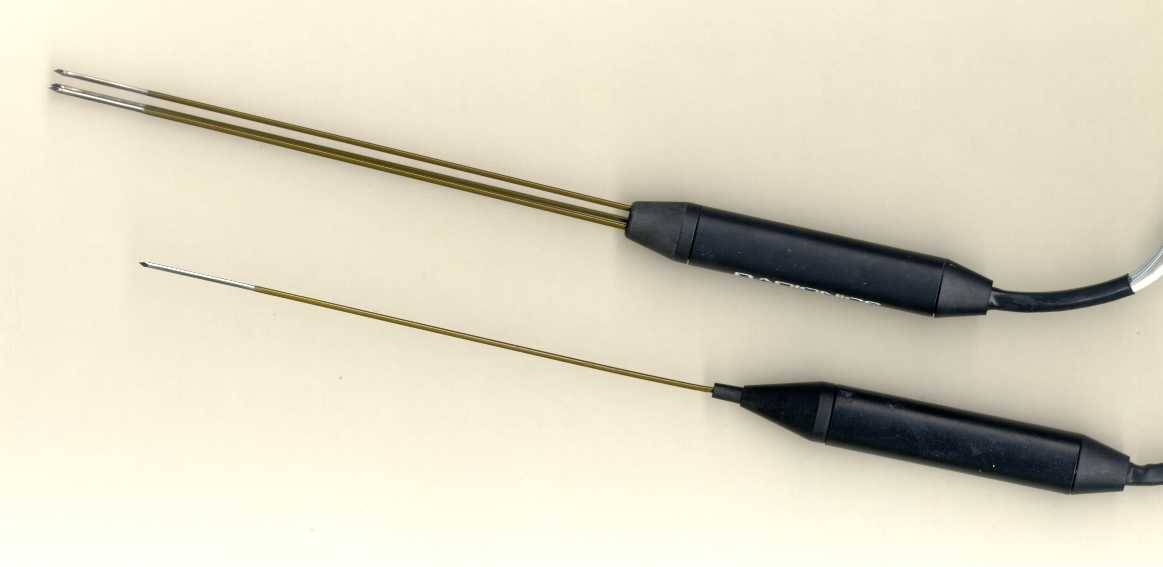 Απεικονιστική καθοδήγηση
Υπερηχοτομογραφία (U/S): real time καθοδήγηση - ανάδειξη αγγείων 
Αξονική τομογραφία (CT): καλύτερη στόχευση σε “τυφλές” περιοχές (παχύσαρκοι ασθενείς καλύτερη ανάδειξη του ηλεκτροδίου)
Hybrid imaging: CT και US (MR)
Διεγχειρητικό υπερηχογράφημα
Καθοδήγηση με CT
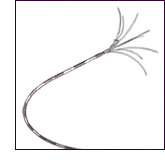 Θερμοκαυτηριασμός με μικροκύματα
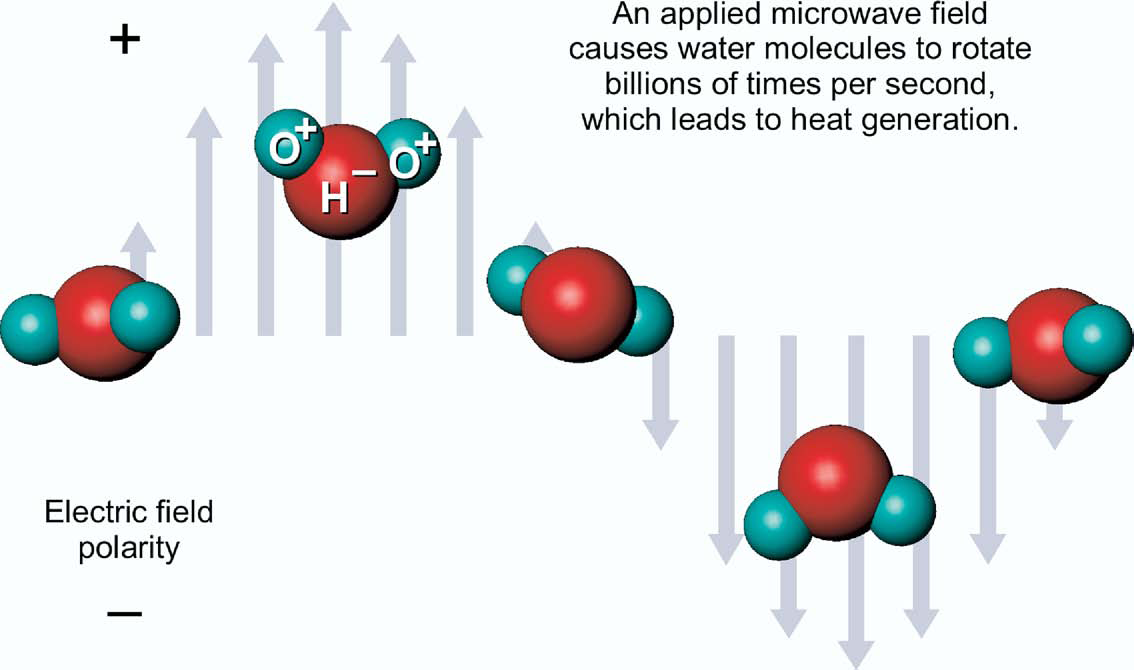 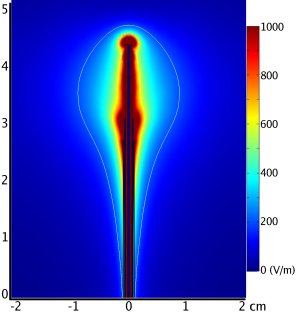 >900MHz vs.500KHz
ΟΧΙ ηλεκτρικό κύκλωμα (antenna)
Ταλάντωση μορίων H2O vs. Ιόντων
Heating throughout field vs. Heat convection
Μειωμένη απαγωγή θερμότητας (Heat-Sink effect)
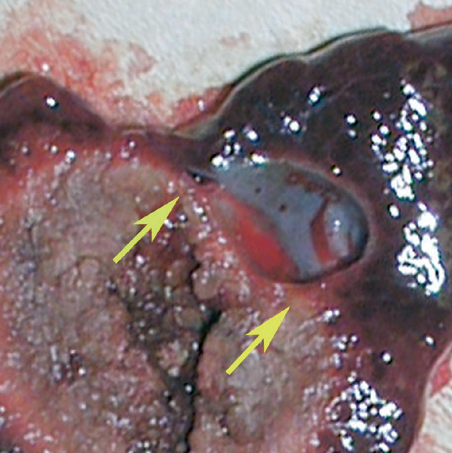 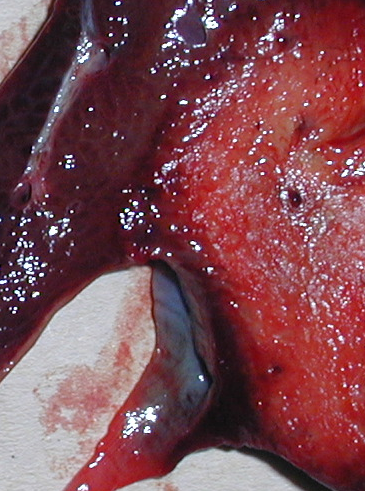 MWA
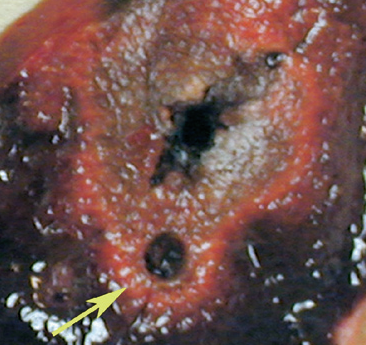 RFA
Lu DS, Raman SS, Vodopich DJ, Wang M, Sayre J, Lassman C. Effect of vessel size on creation of hepatic radiofrequency lesions in pigs: assessment of the "heat sink" effect. AJR Am J Roentgenol. 2002 Jan;178(1):47-51.
Yu NC, Raman SS, Kim YJ, Lassman C, Chang X, Lu DS. Microwave liver ablation: influence of hepatic vein size on heat-sink effect in a porcine model. J Vasc Interv Radiol. 2008 Jul;19(7):1087-92.
HCC Microwave ablation
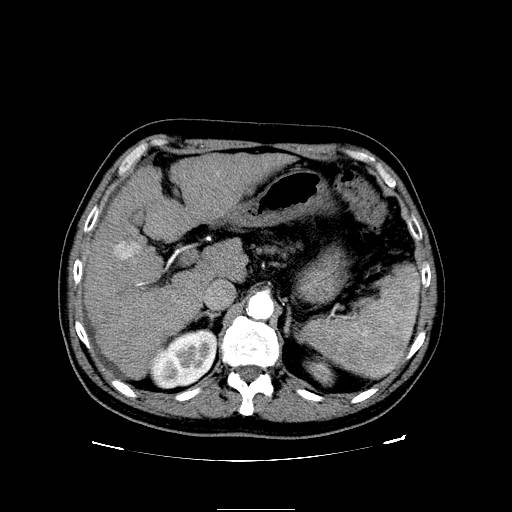 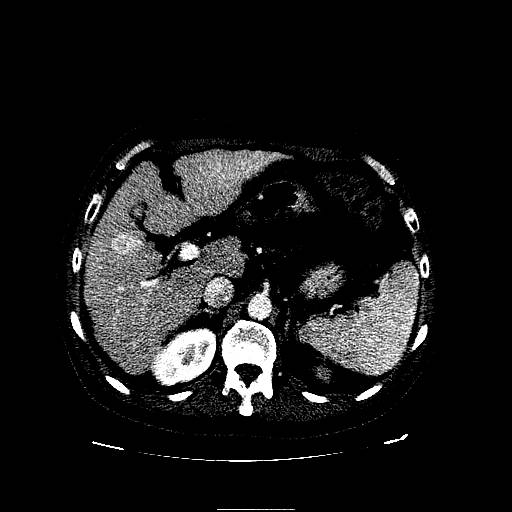 HCC MW: επανέλεγχος
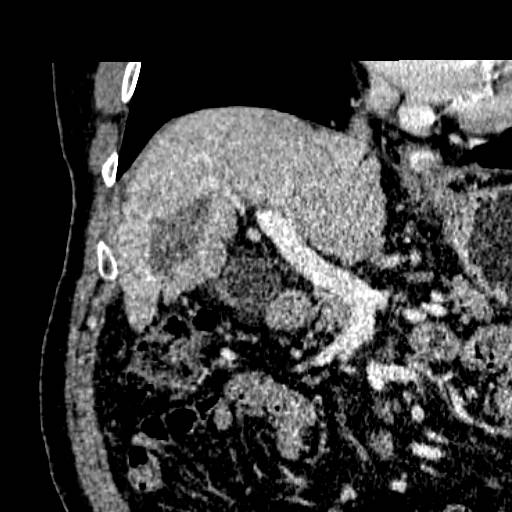 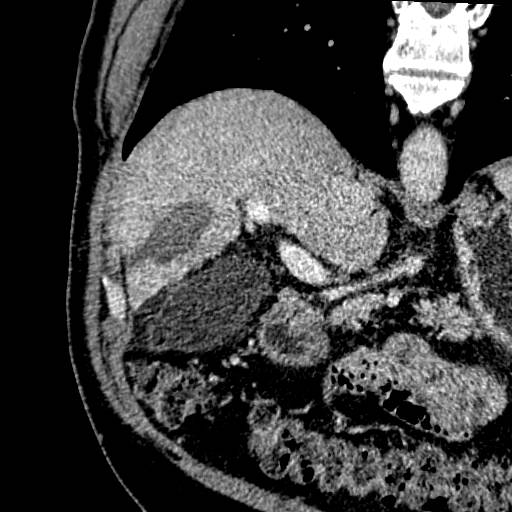 HCC case
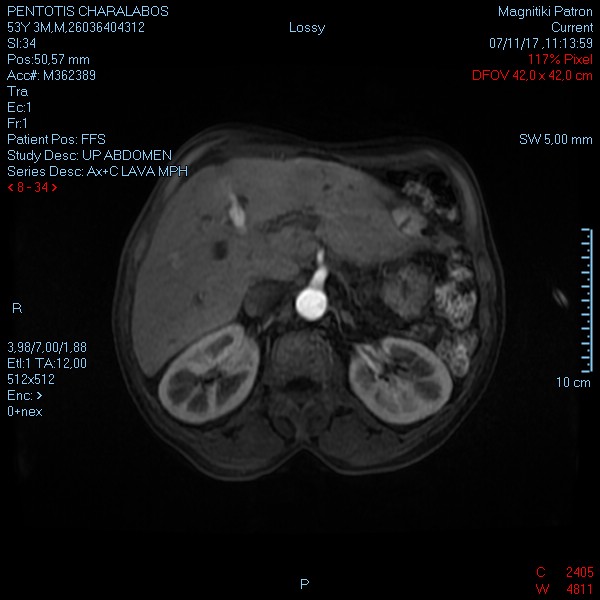 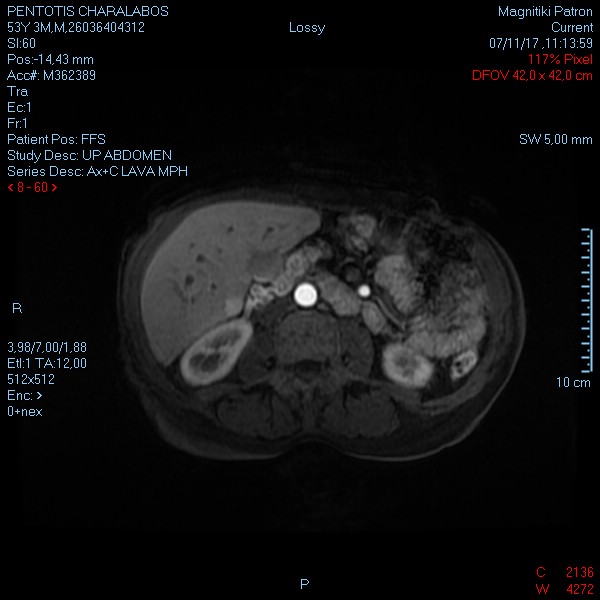 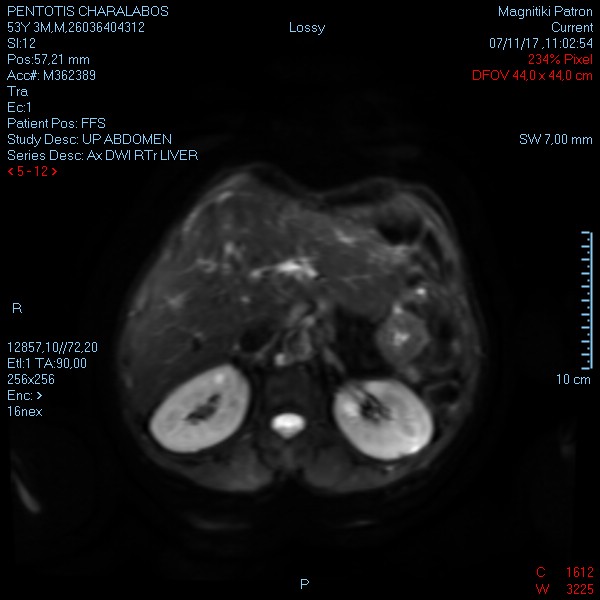 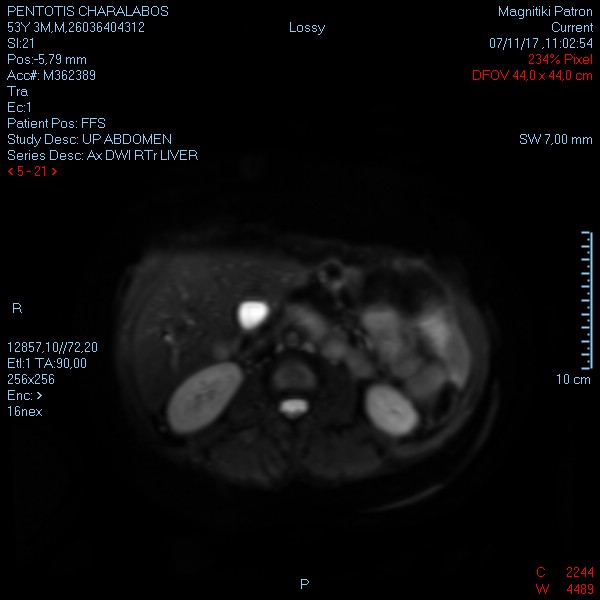 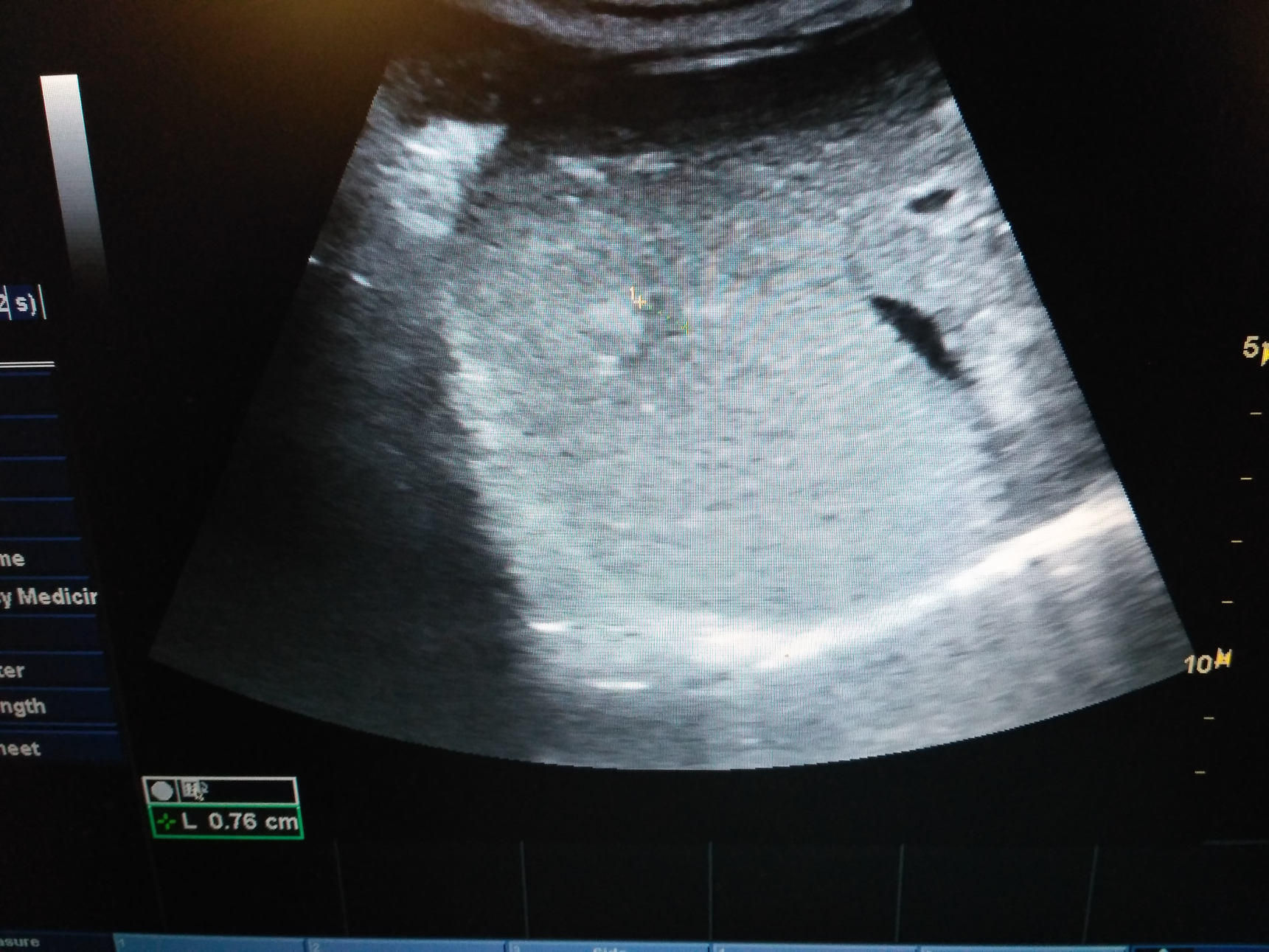 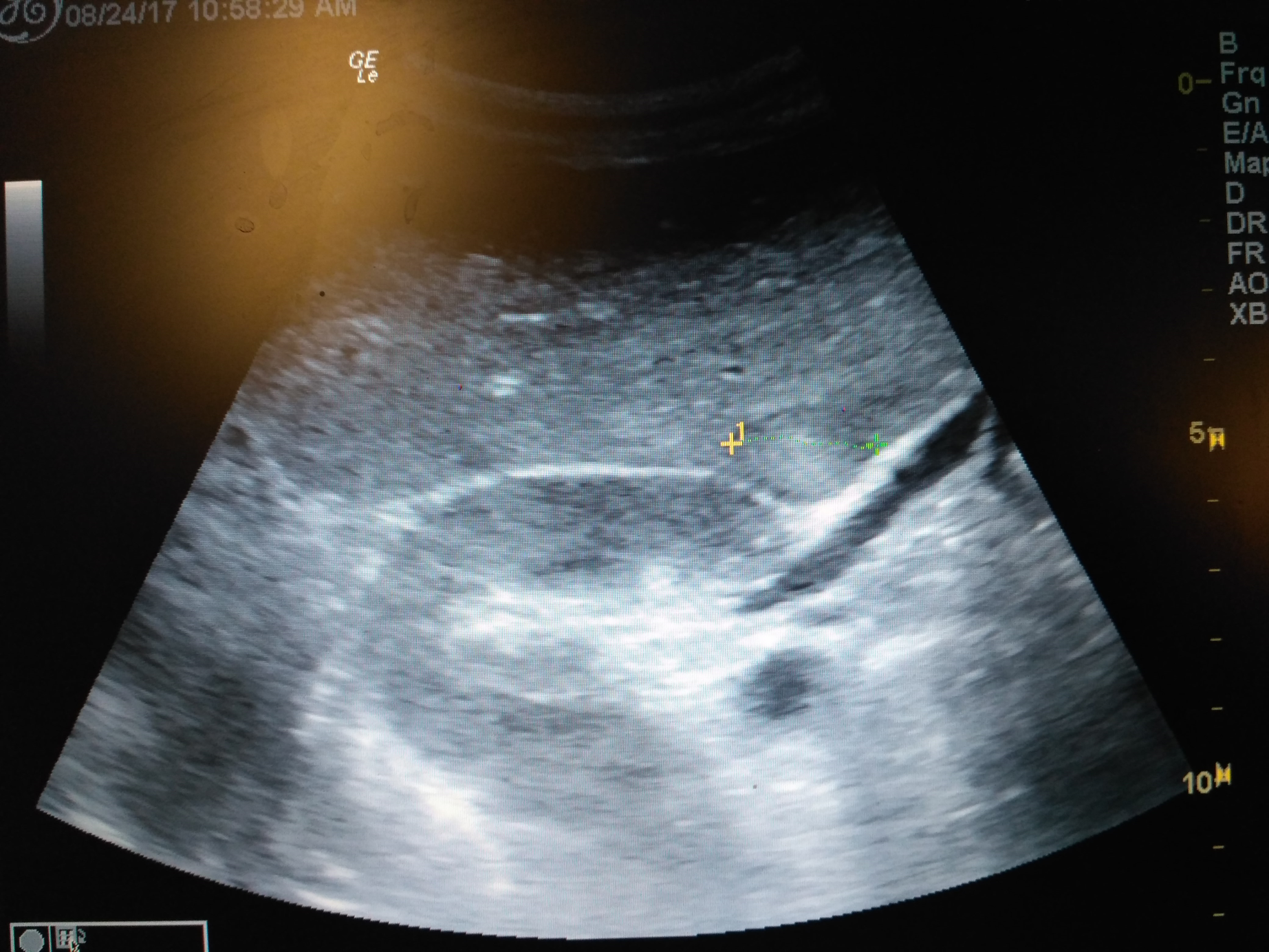 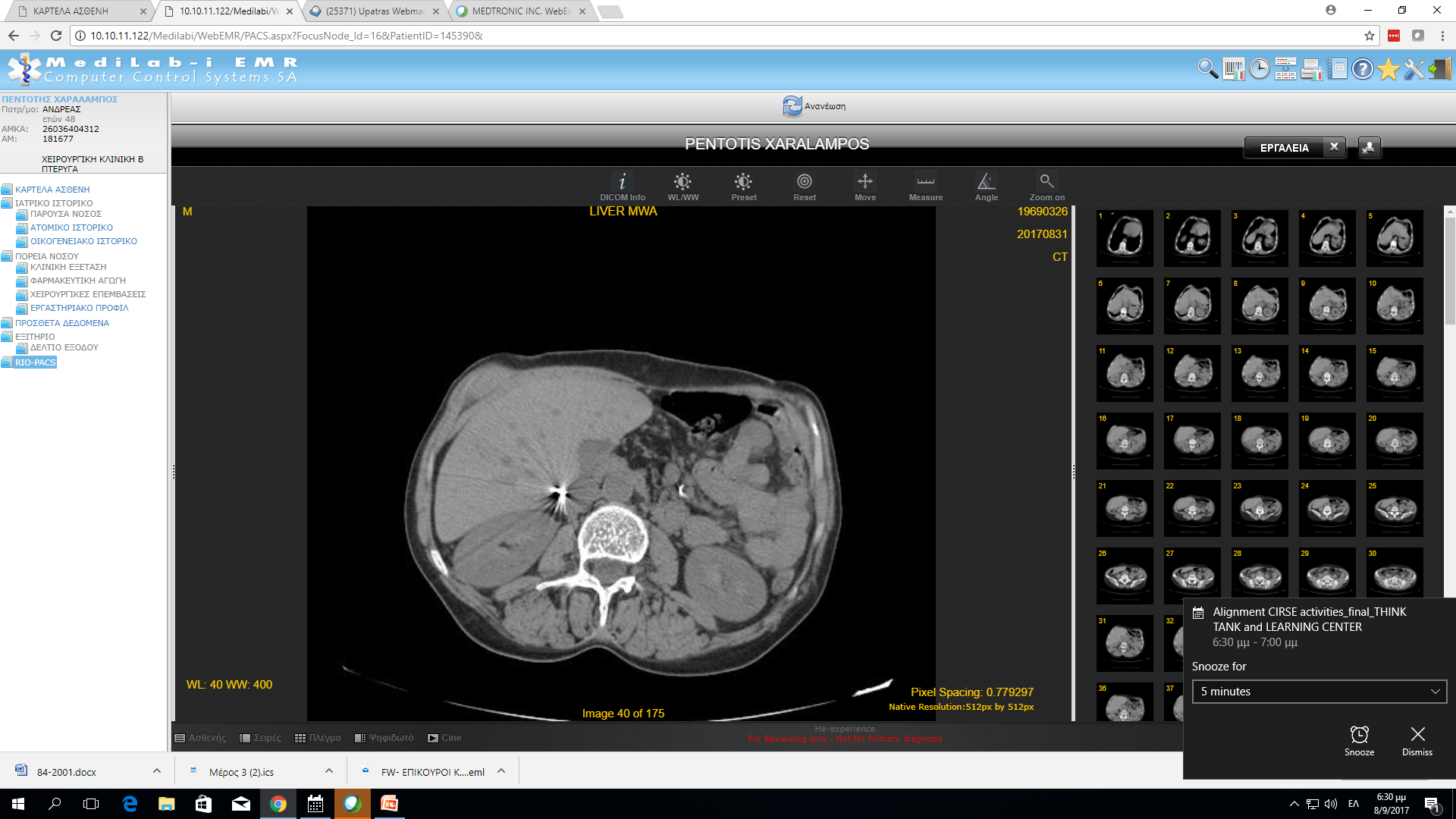 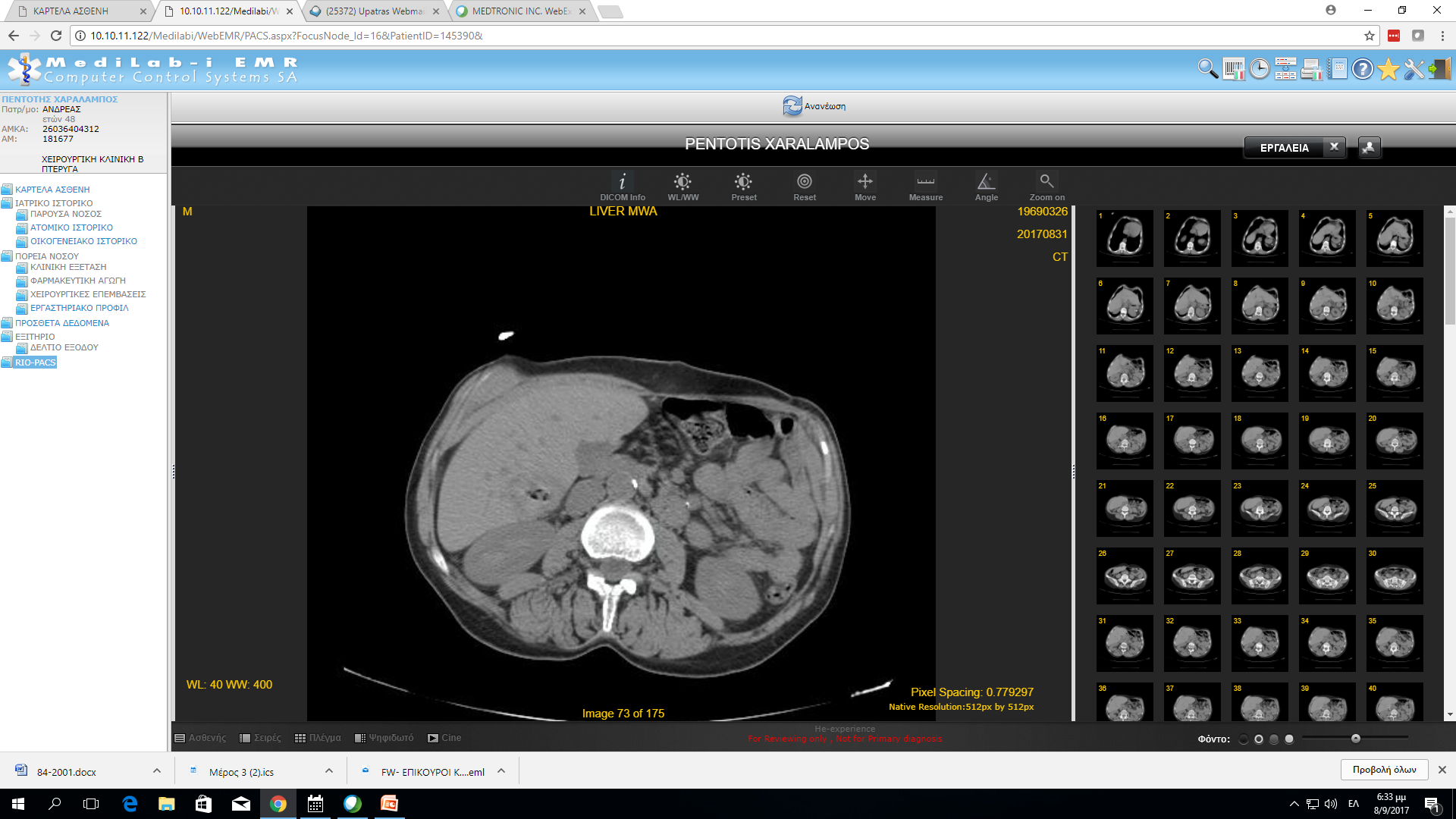 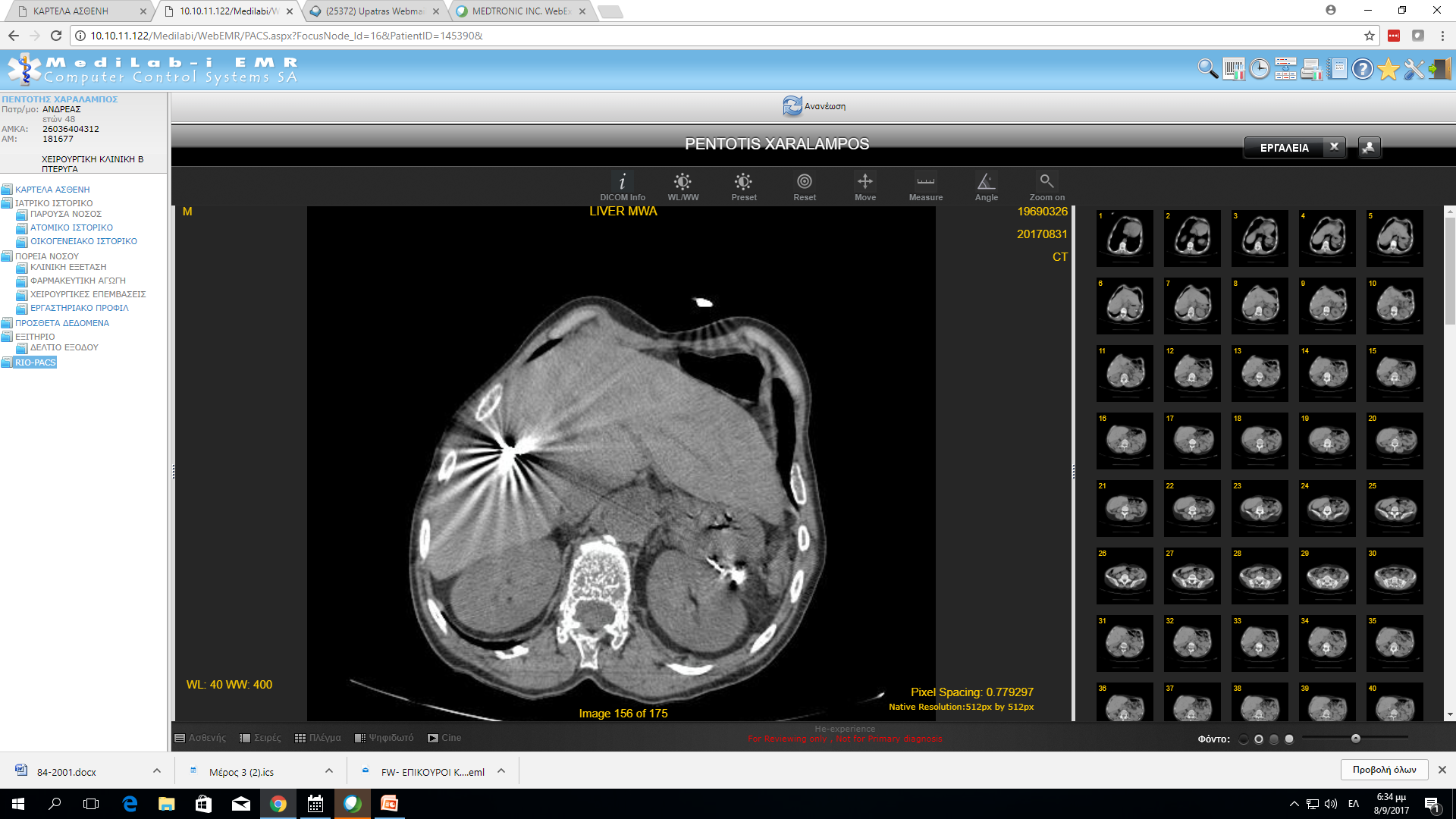 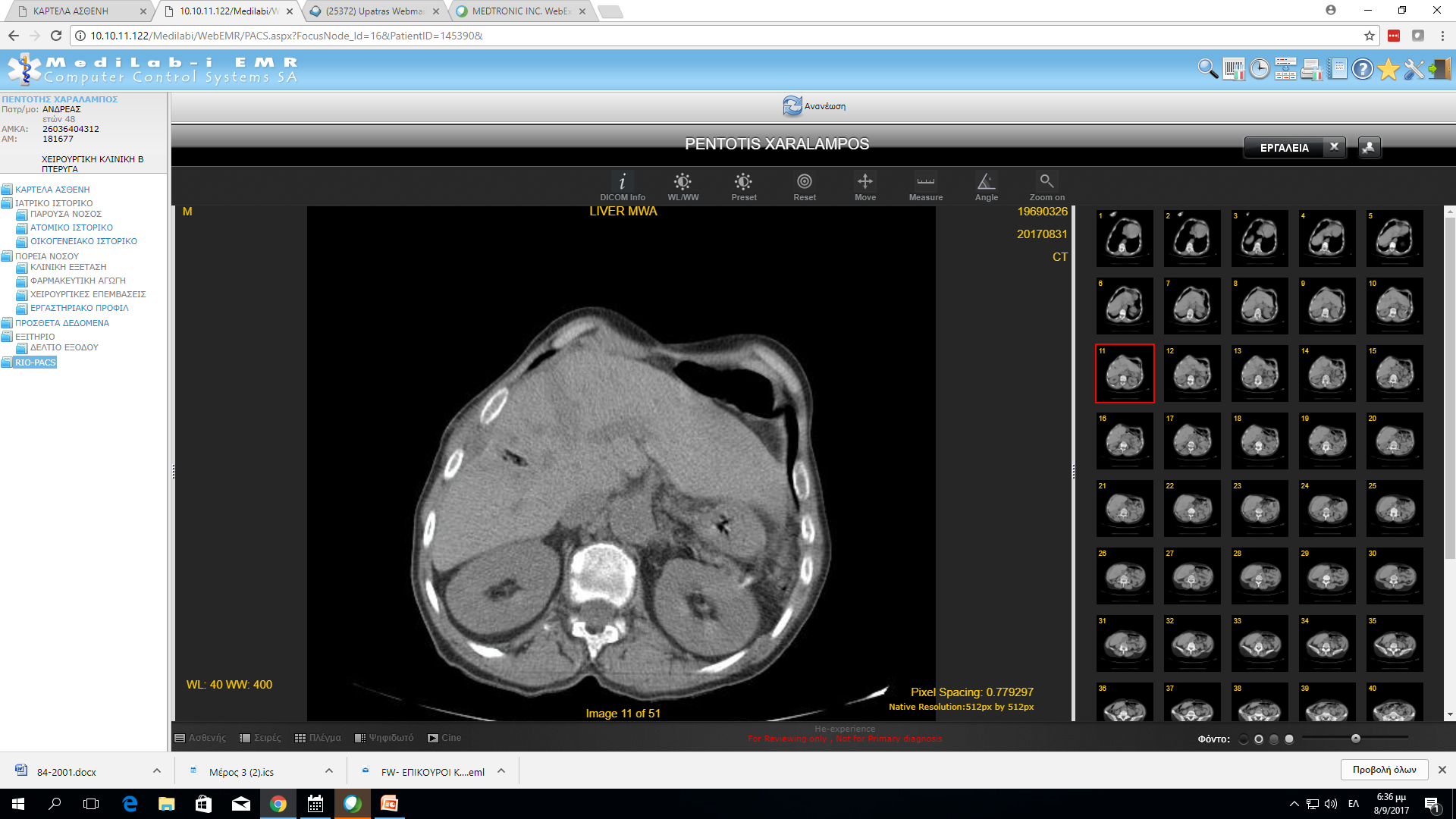 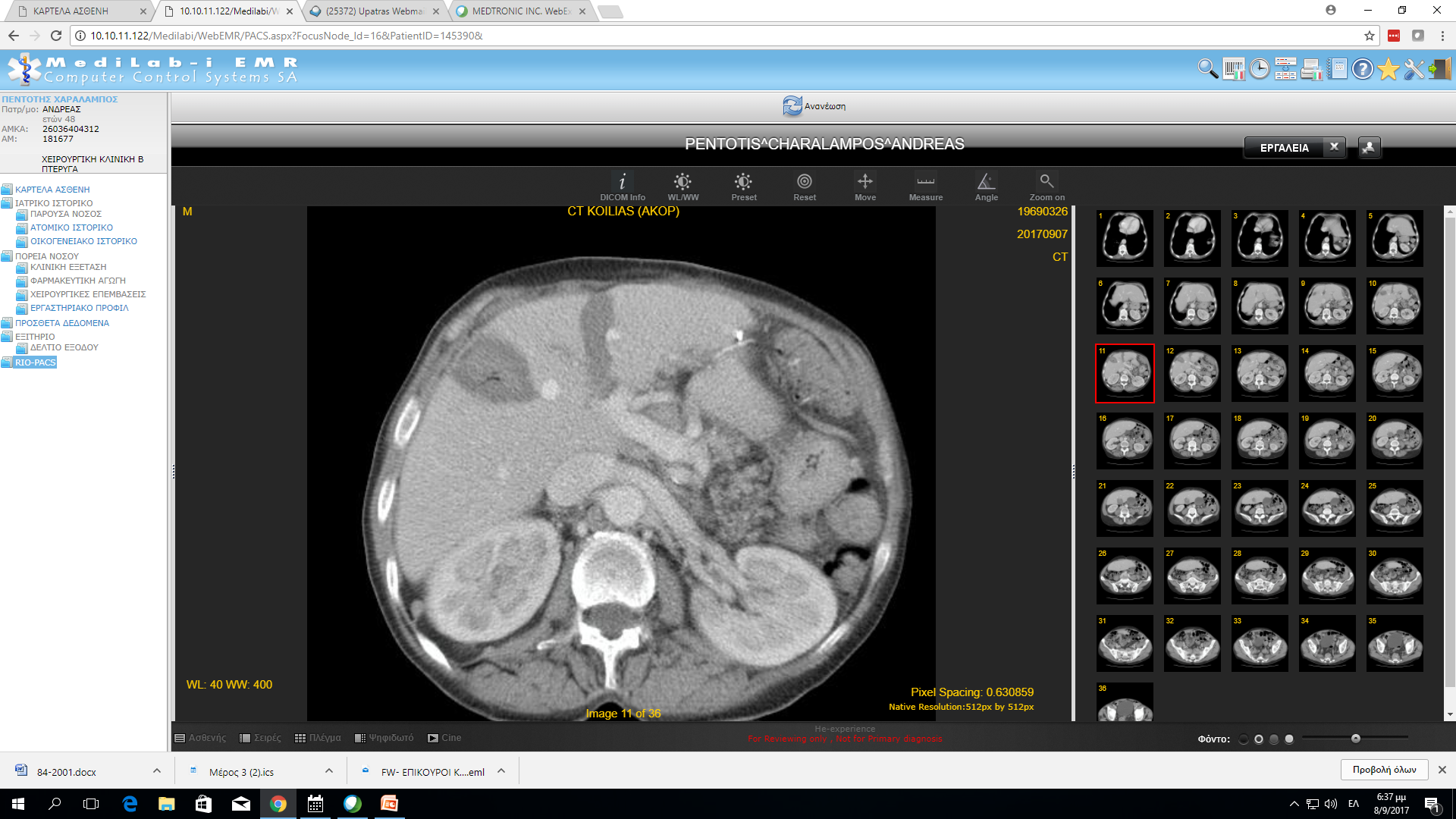 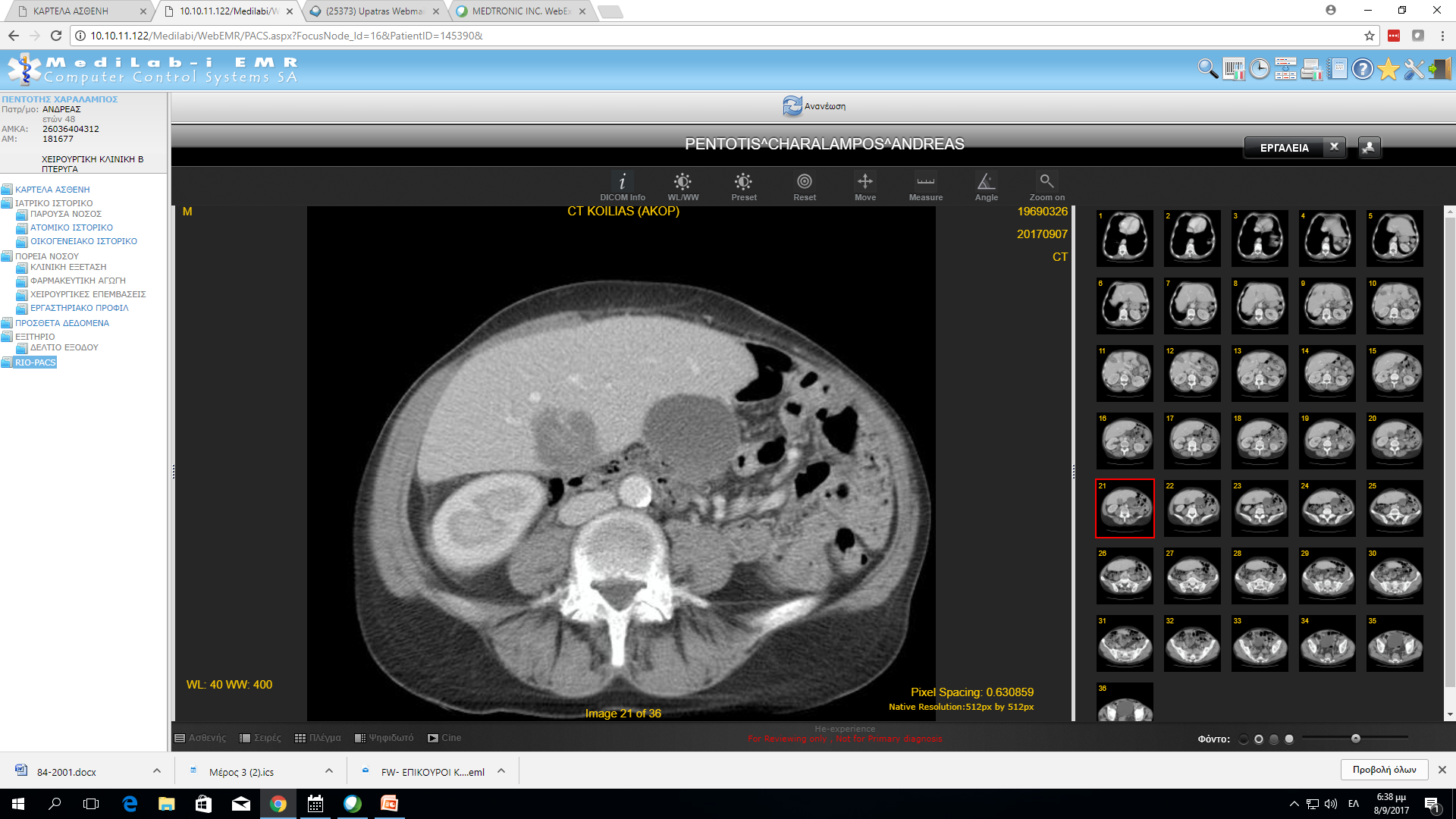 Residual tumour
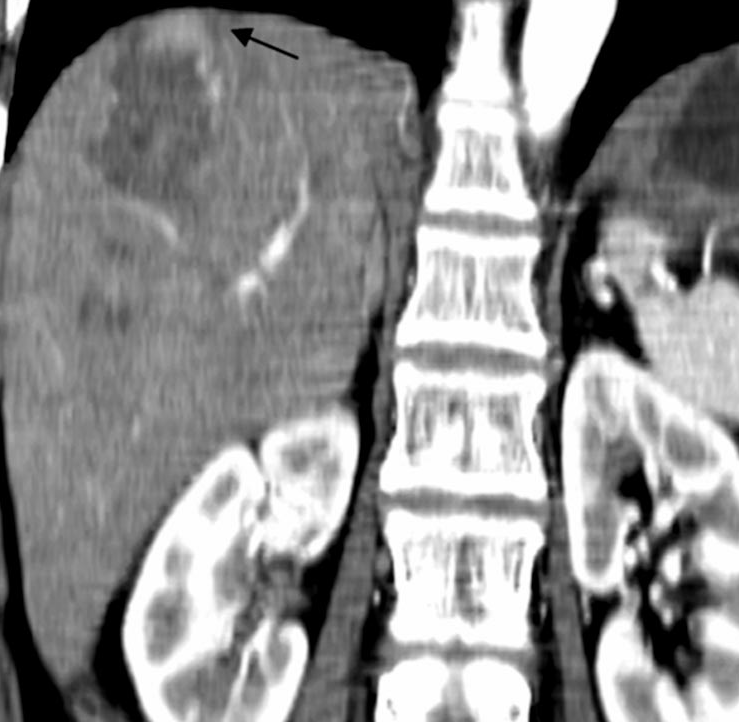 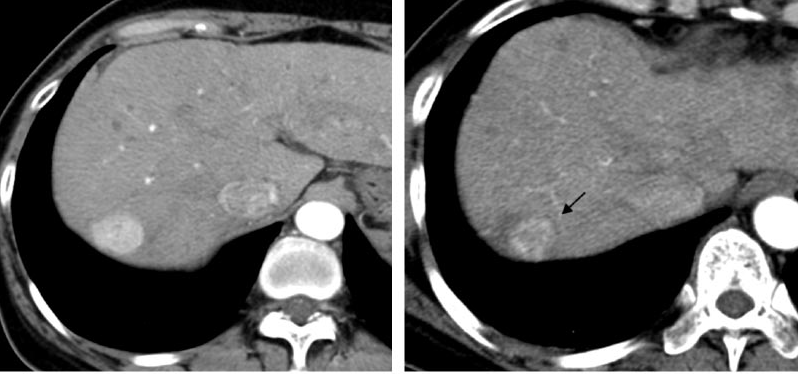 Post-ablation recurrence
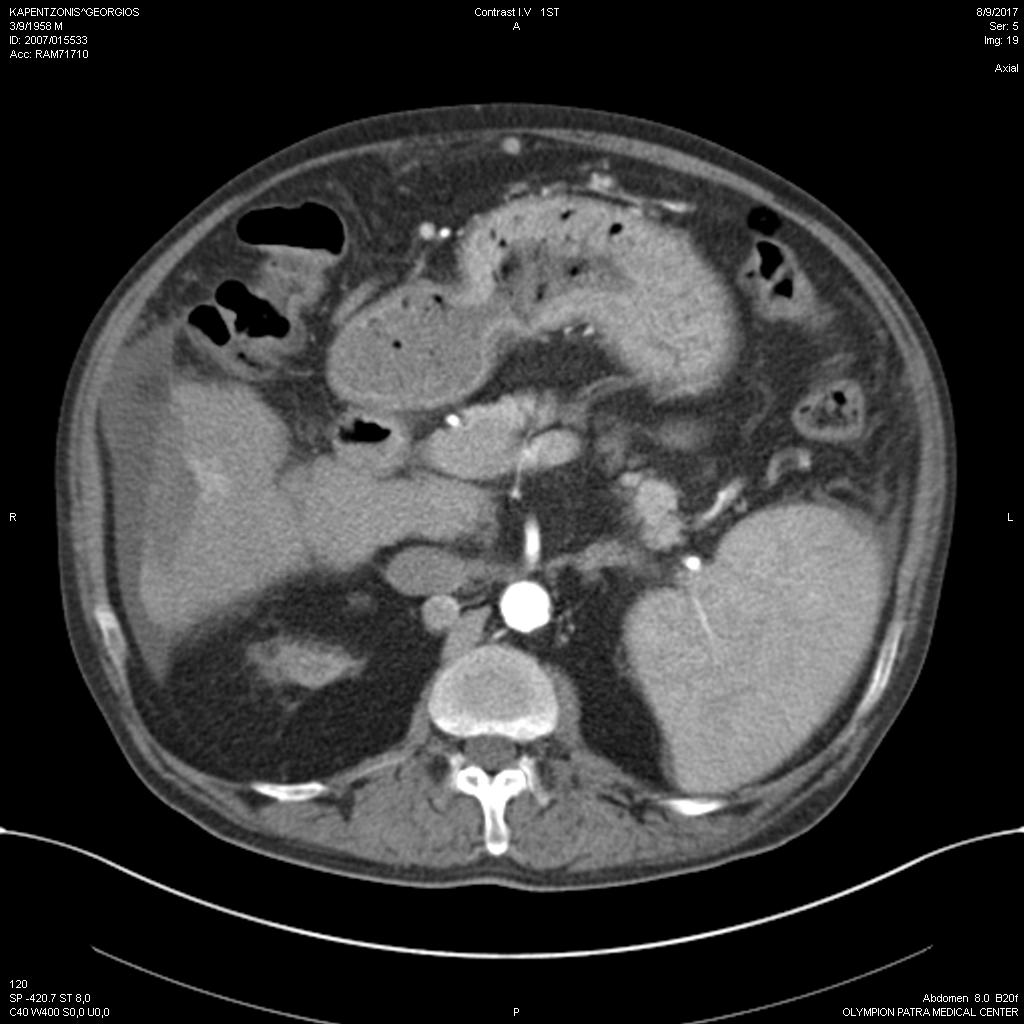 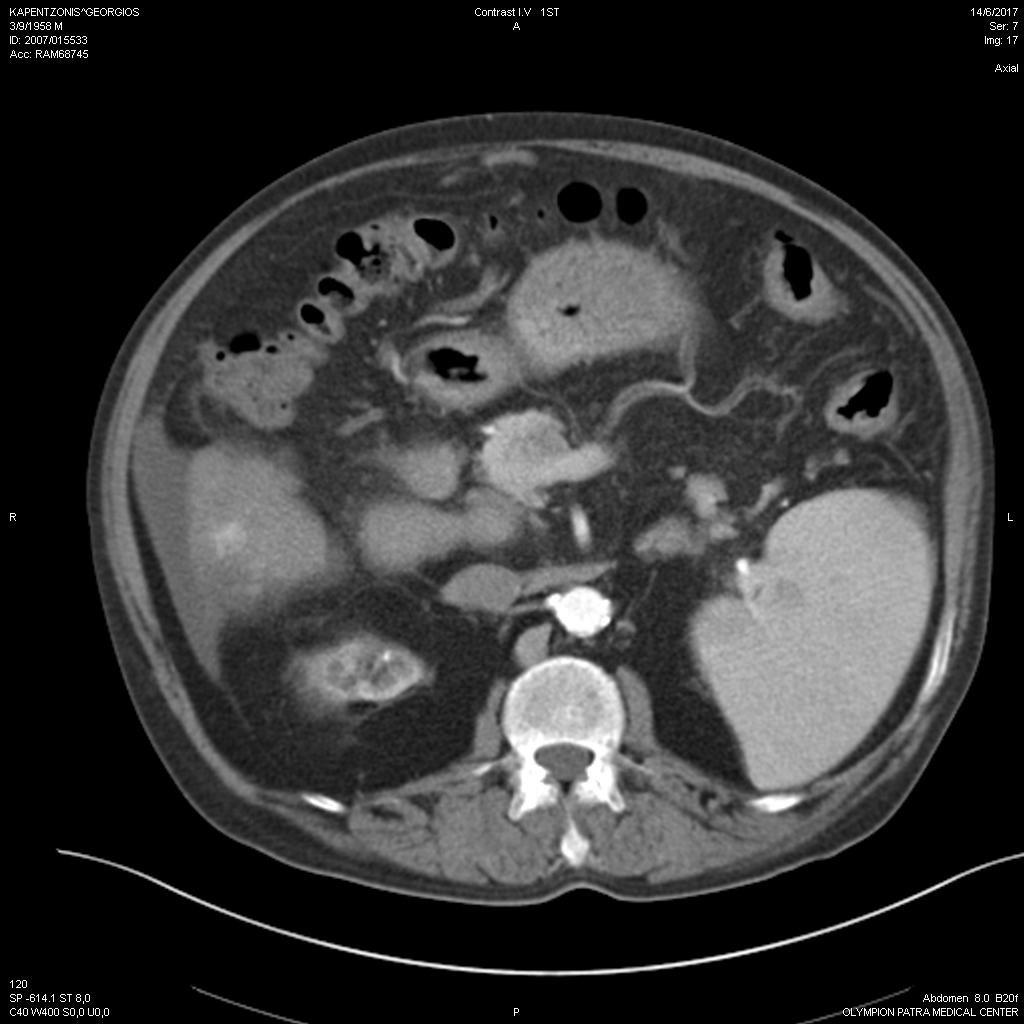 Επεμβατική ογκολογία ήπατος
Διαδερμικός θερμοκαυτηριασμός
Διαδερμικός χημειοεμβολισμός
Διαδερμικός ραδιοεμβολισμός
Ηπατική & πυλαία κυκλοφορία
Αιμάτωση συμπαγών νεοπλασιών:      
      Ηπατική αρτηρία         95%     
      Πυλαία                           5%

Αιμάτωση φυσιολογικού ήπατος:   
      Ηπατική αρτηρία          25%   
      Πυλαία                          75%
Breedis C, Young G. The blood supply of neoplasms in the liver. Am J Pathol. 1954;30:969-977.
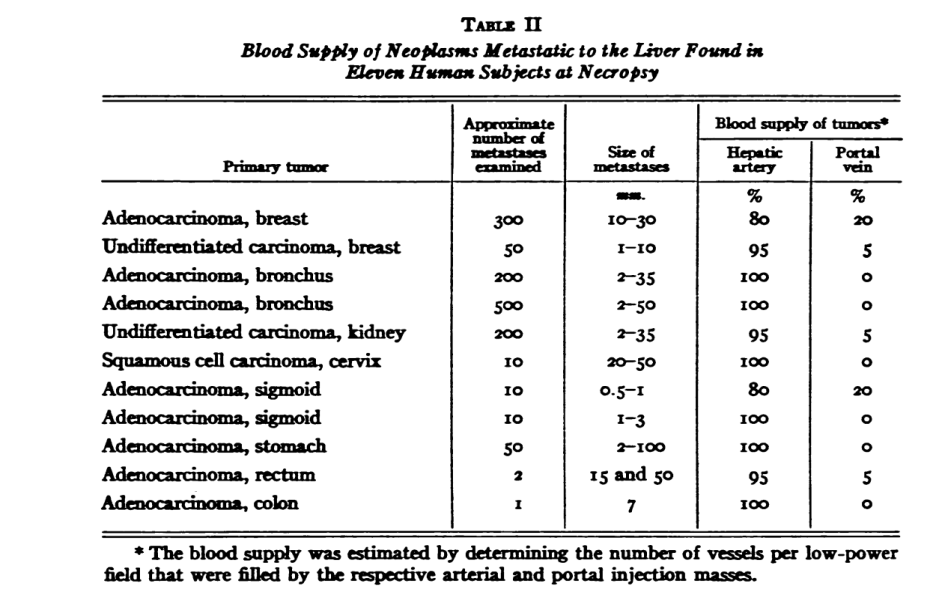 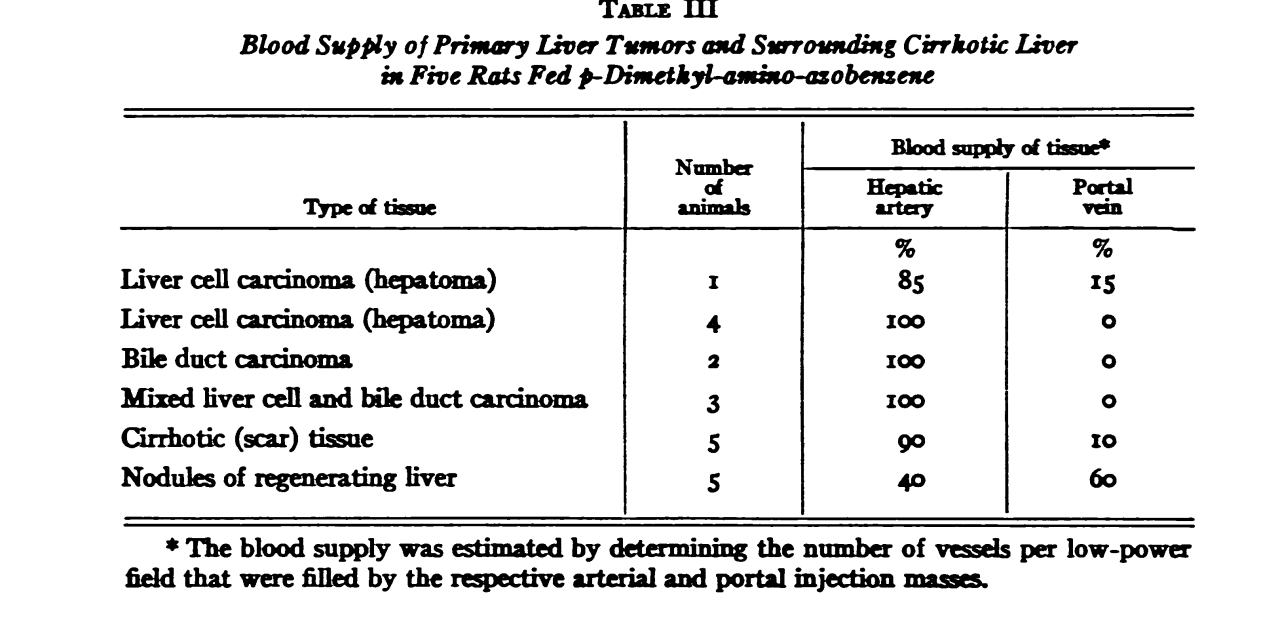 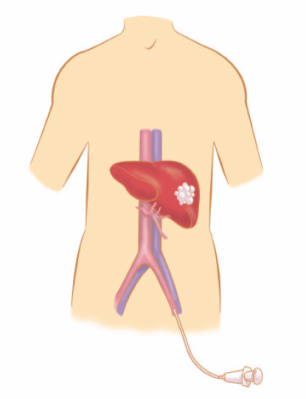 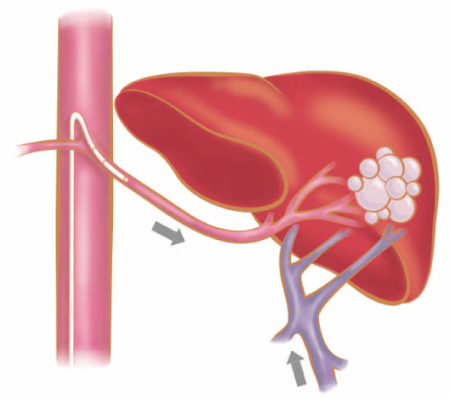 Εκλεκτικός Ενδαρτηριακός Χημειοεμβολισμός
Τοπική ενδαρτηριακή έγχυση μίγματος χημειοθεραπευτικών φαρμάκων με ελαιώδες σκιαγραφικό σε συνδυασμό με μερικό εμβολισμό των αρτηριών που παρέχουν αιμάτωση στον όγκο
Πρώτη περιγραφή από τον Kato et al. το 1981
Πλεονεκτήματα χημειοεμβολισμού
Tοπικές συγκεντρώσεις ΧΜΘ 10-100 φορές μεγαλύτερες της συστηματικής ΧΜΘ

85% του φαρμάκου παραμένει εντός του ήπατος με συνέπεια την μείωση της συστηματικής τοξικότητας

Προκαλεί ισχαιμική νέκρωση του όγκου

Μείωση της αιματικής ροής εντός του όγκου και αύξηση του χρόνου επαφής του φαρμάκου με τον όγκο
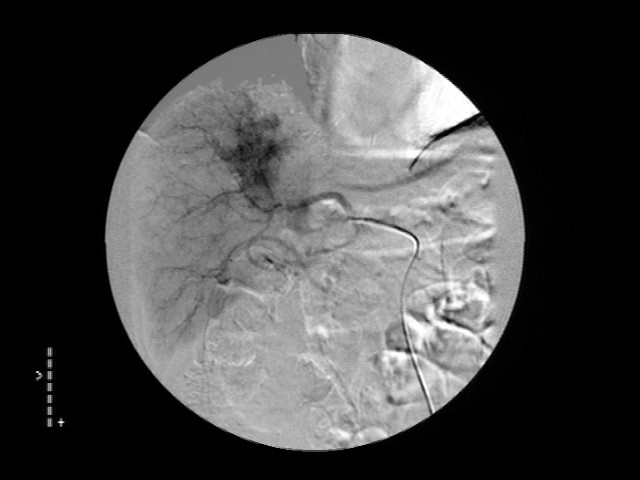 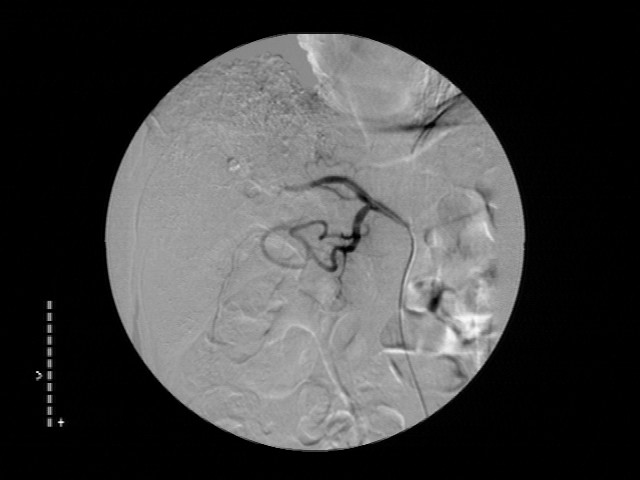 Διαδερμικός χημειοεμβολισμός
Παράδειγμα ΗΚΚ
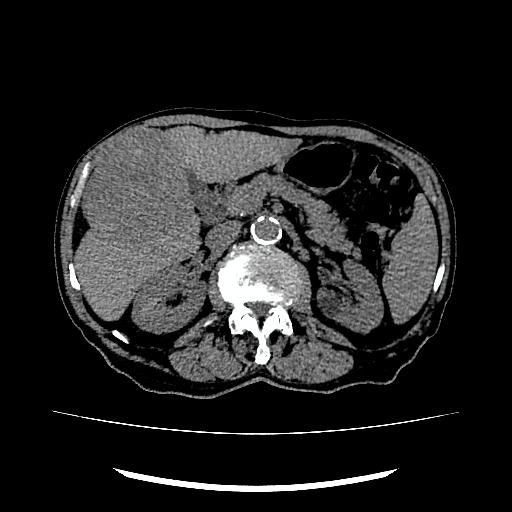 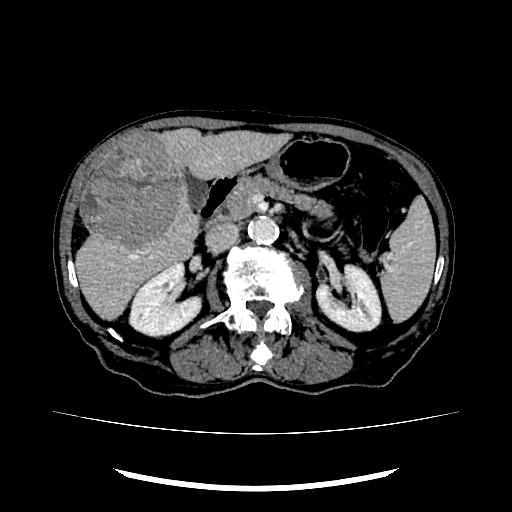 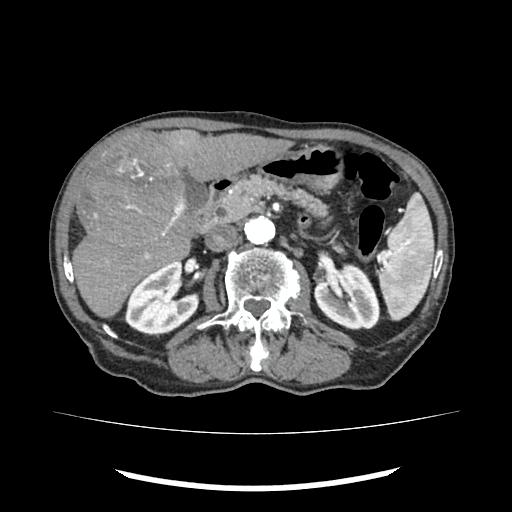 Χημειοεμβολισμός
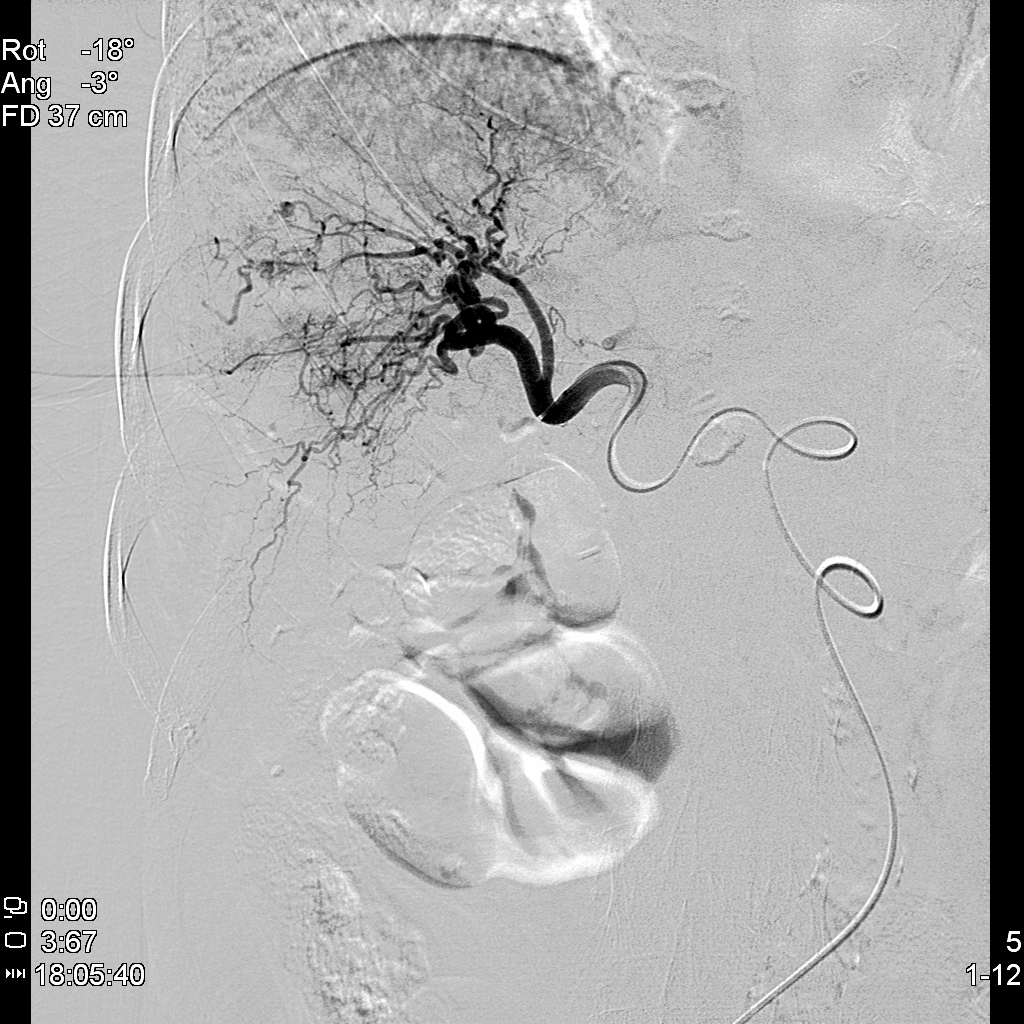 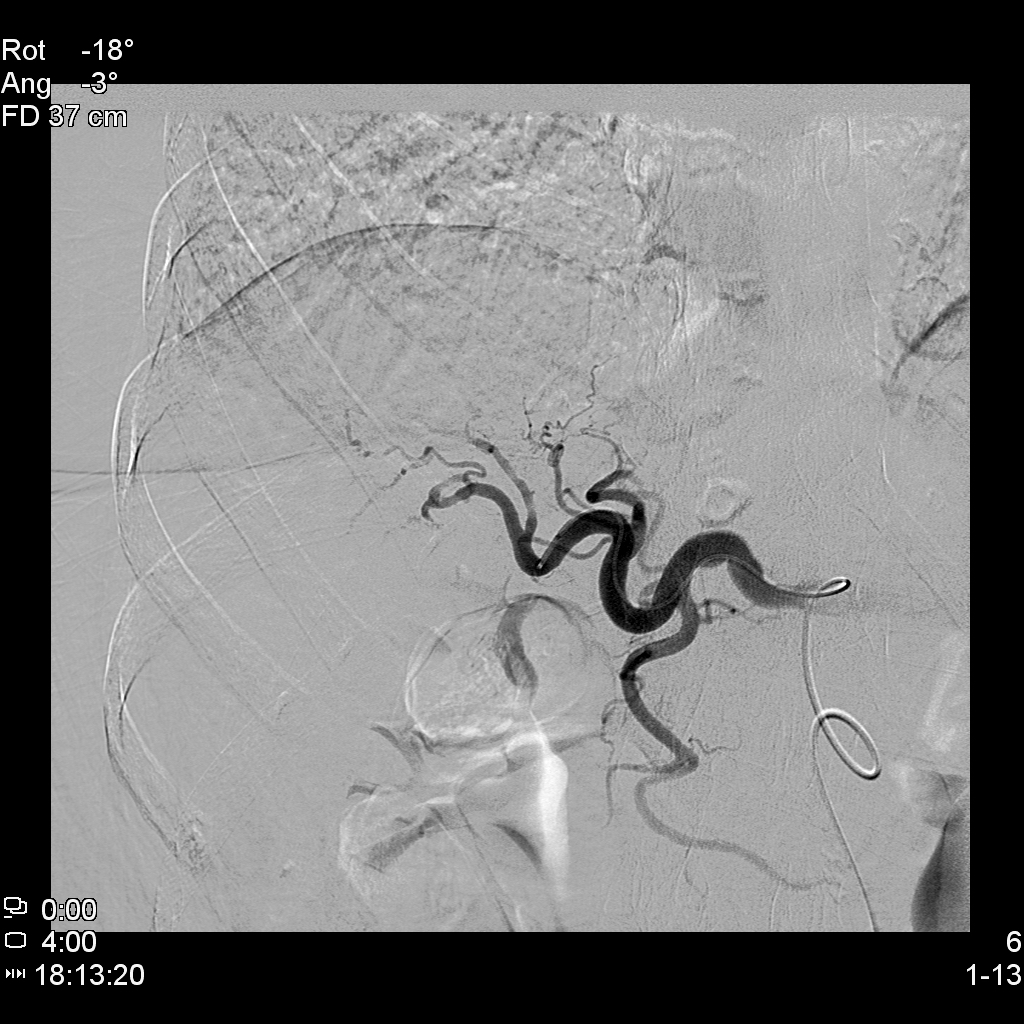 Λιπιοδόλη
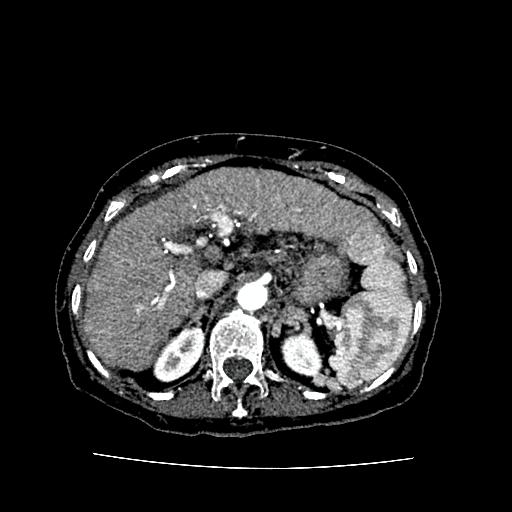 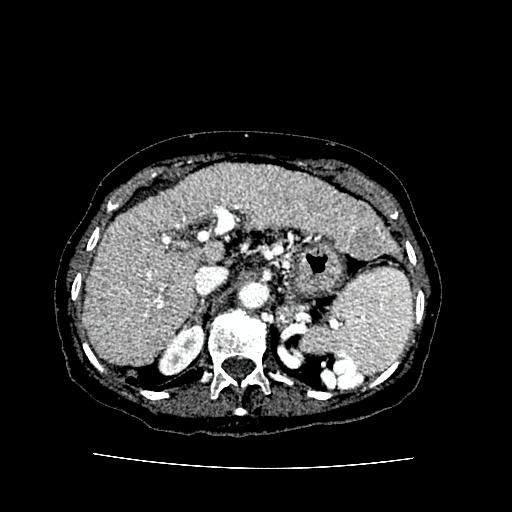 Αποτέλεσμα
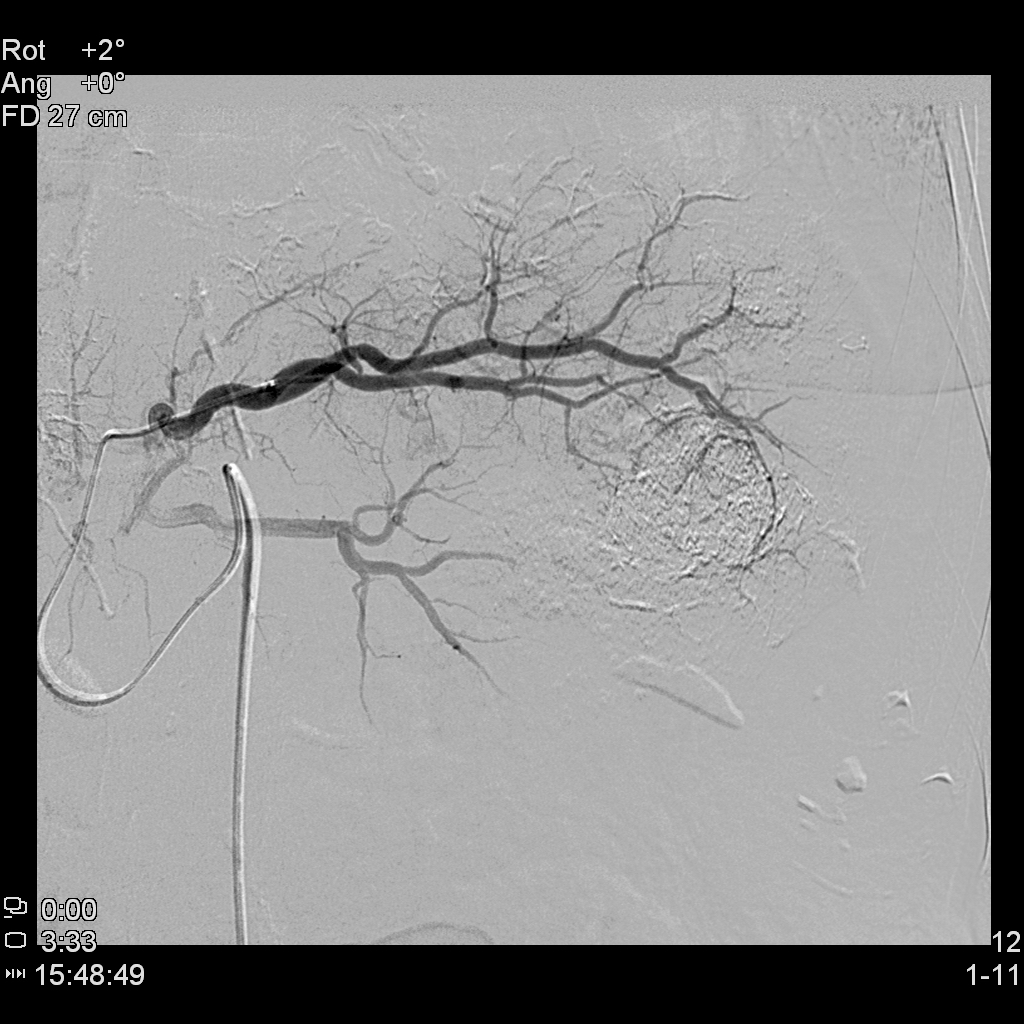 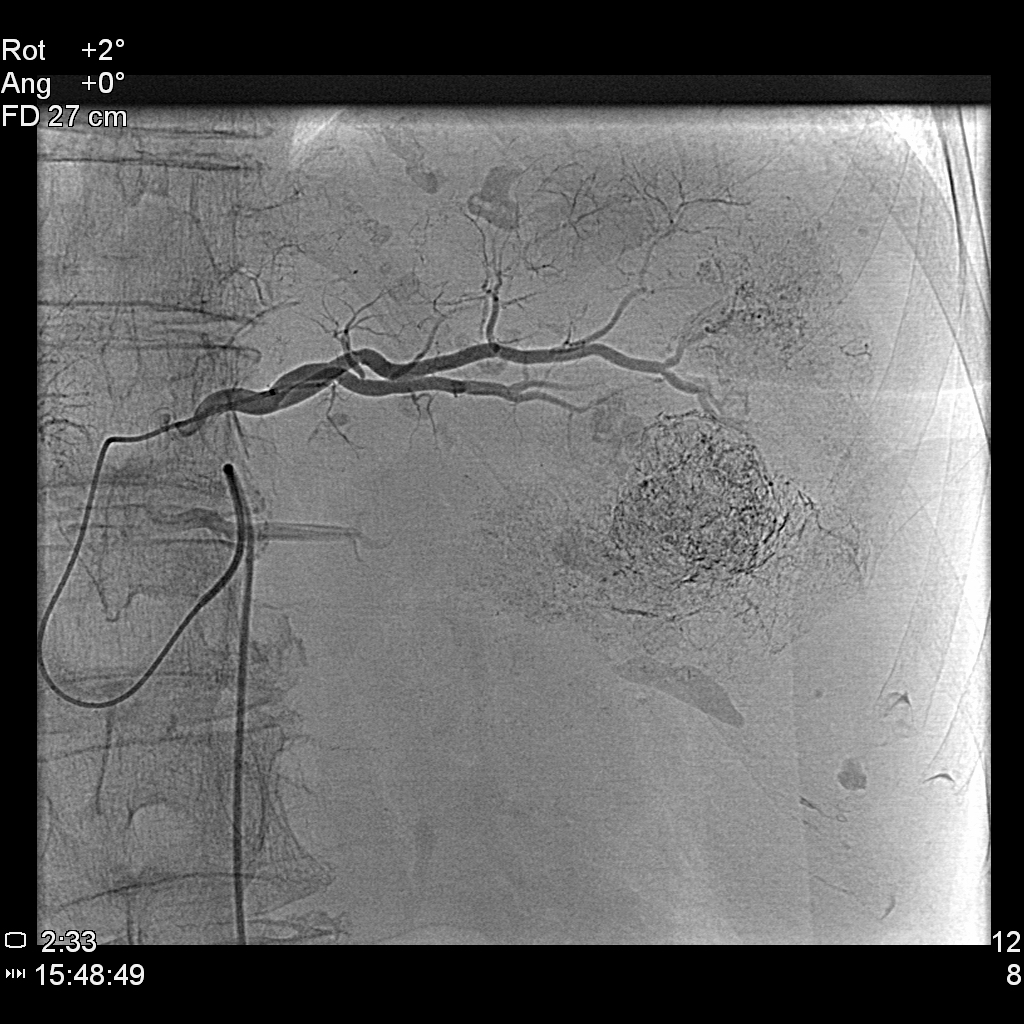 Λιπιοδόλη
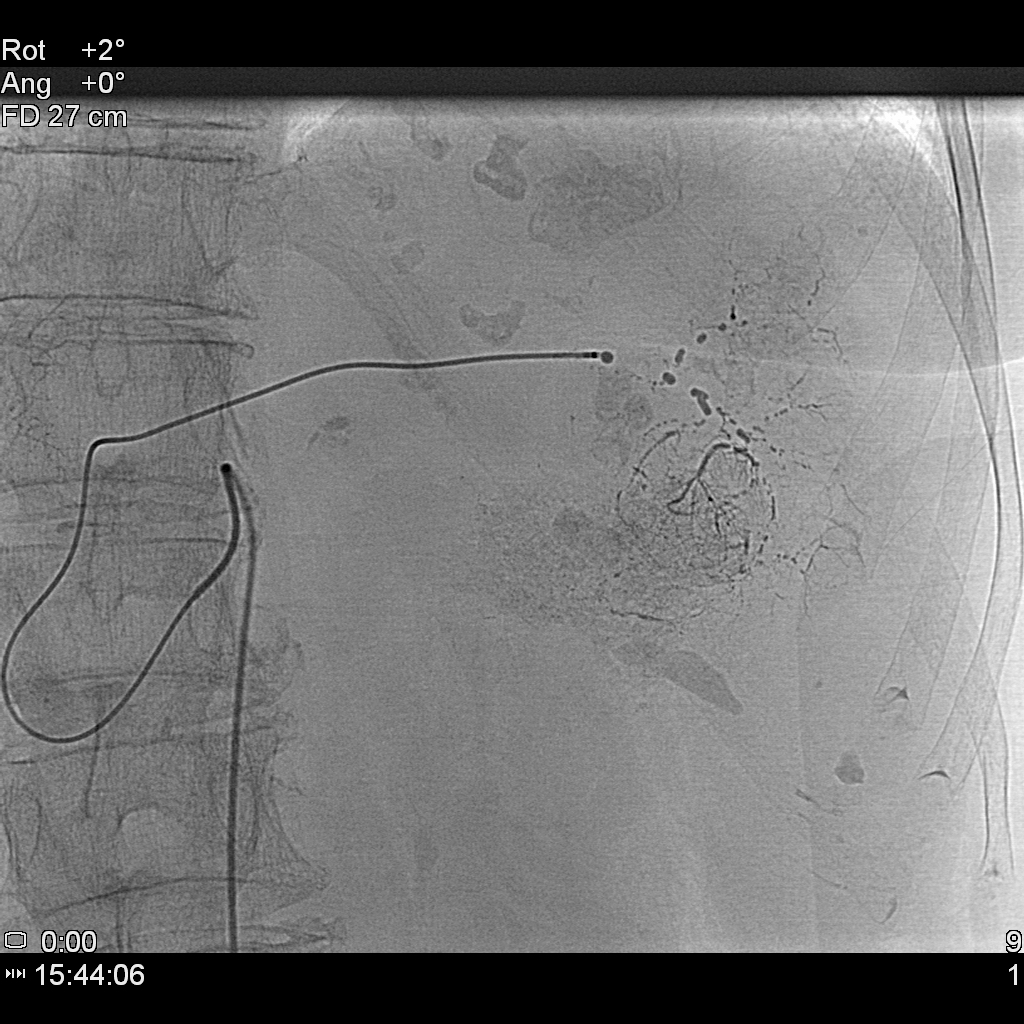 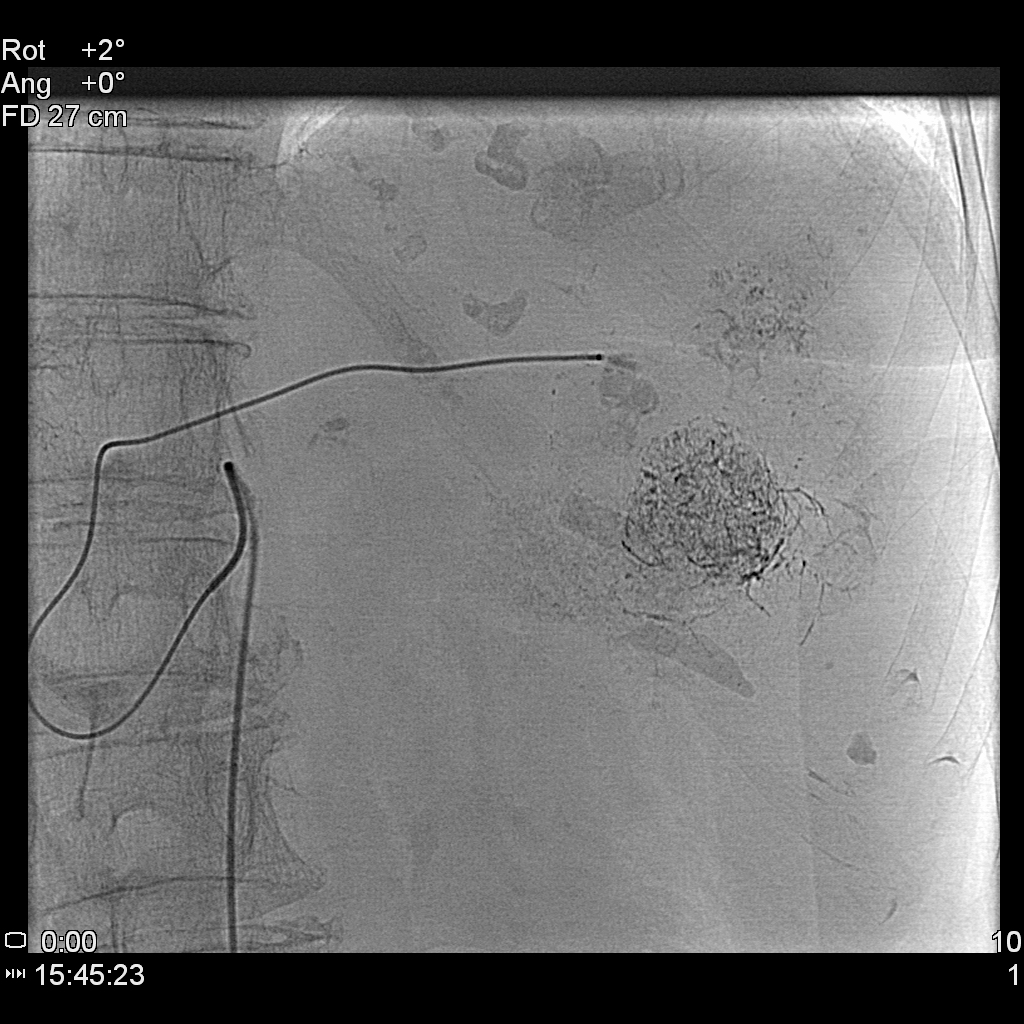 Μικροσφαιρίδια που εκλύουν Doxorubicin
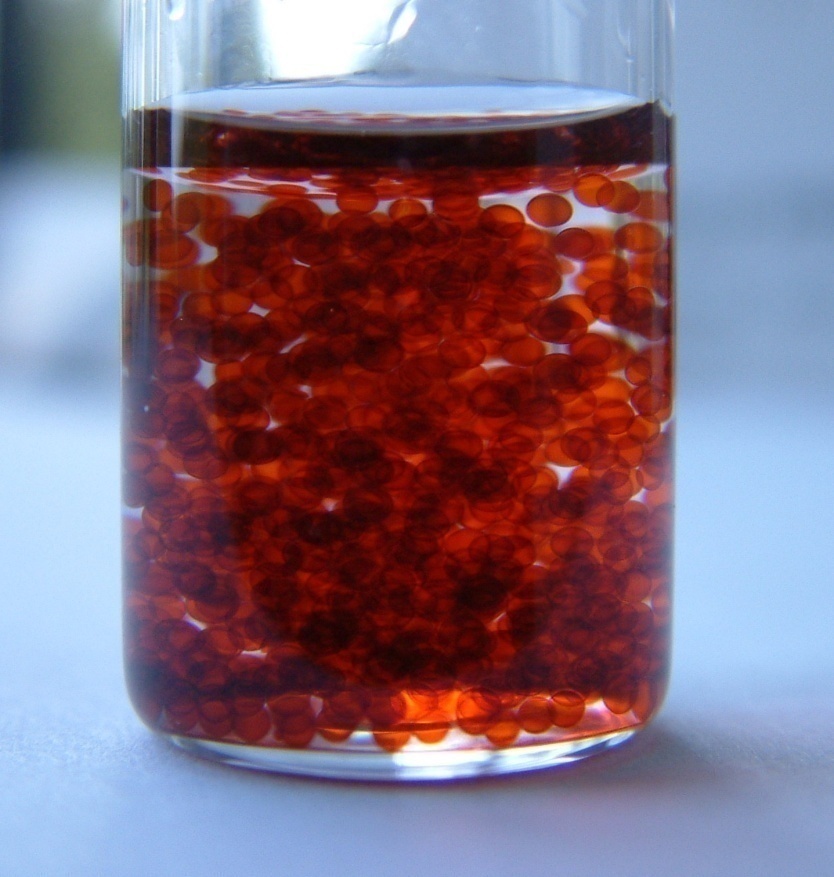 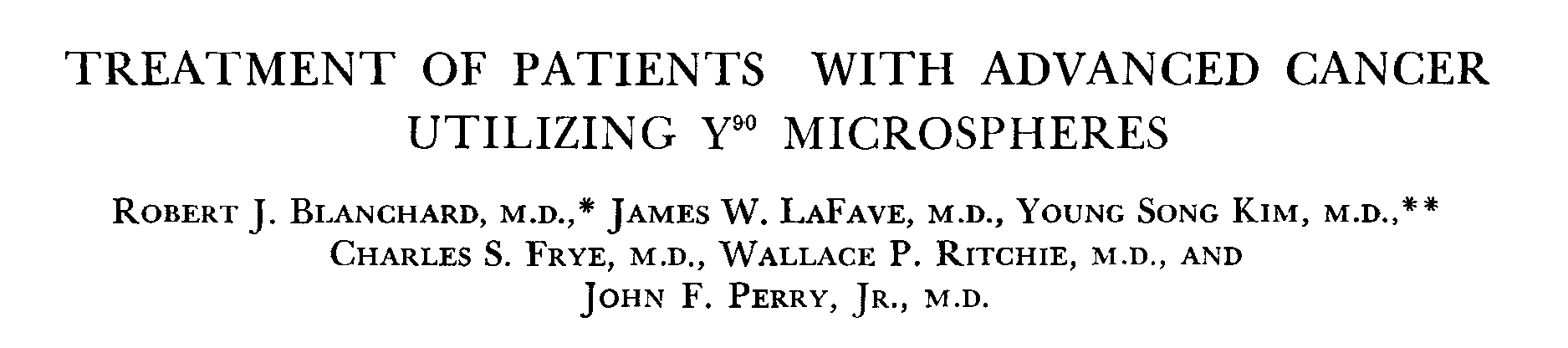 Cancer 1965; 18:375.
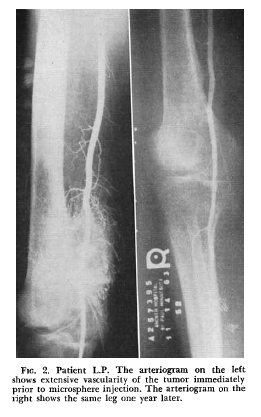 Yttrium 90 – Y90
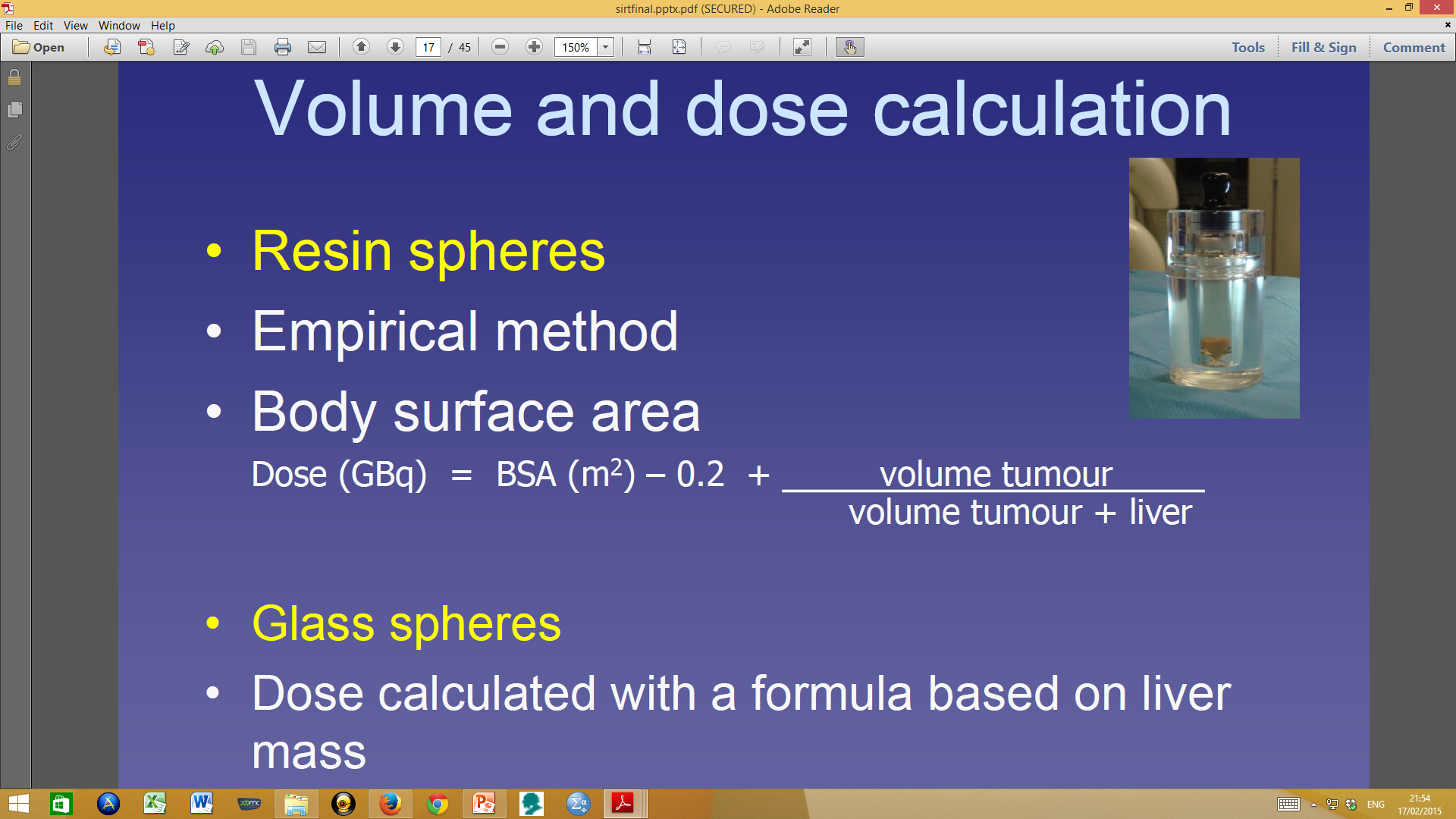 Glass or Resin microspheres
Diameter approx 30 microns
Half life 64 hours
Beta 0.93 MeV
Penetrates 2.5mm tissue (max 11mm)
Dose 100-1000+Gy to tumour
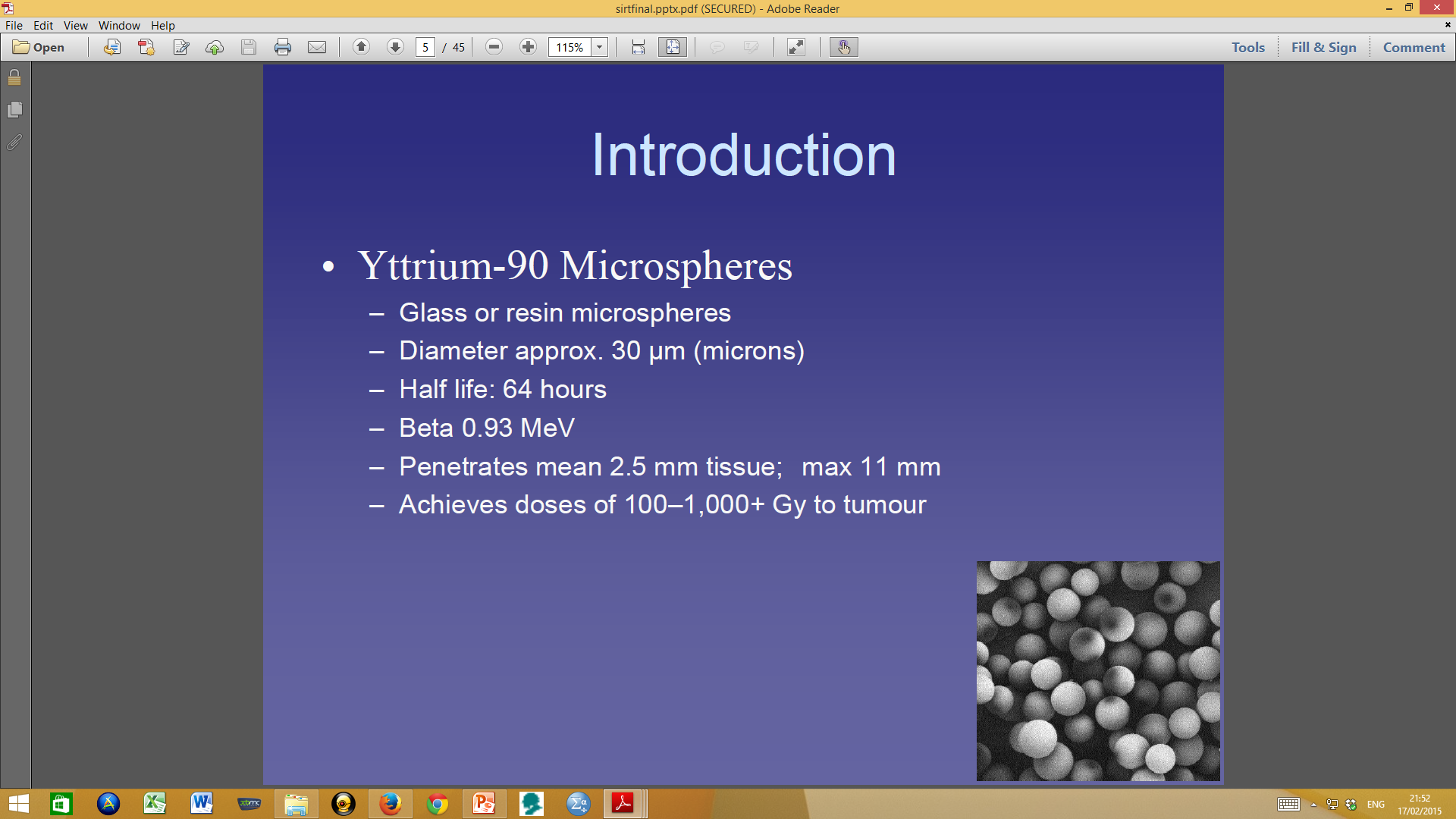 Y90 ύττριο
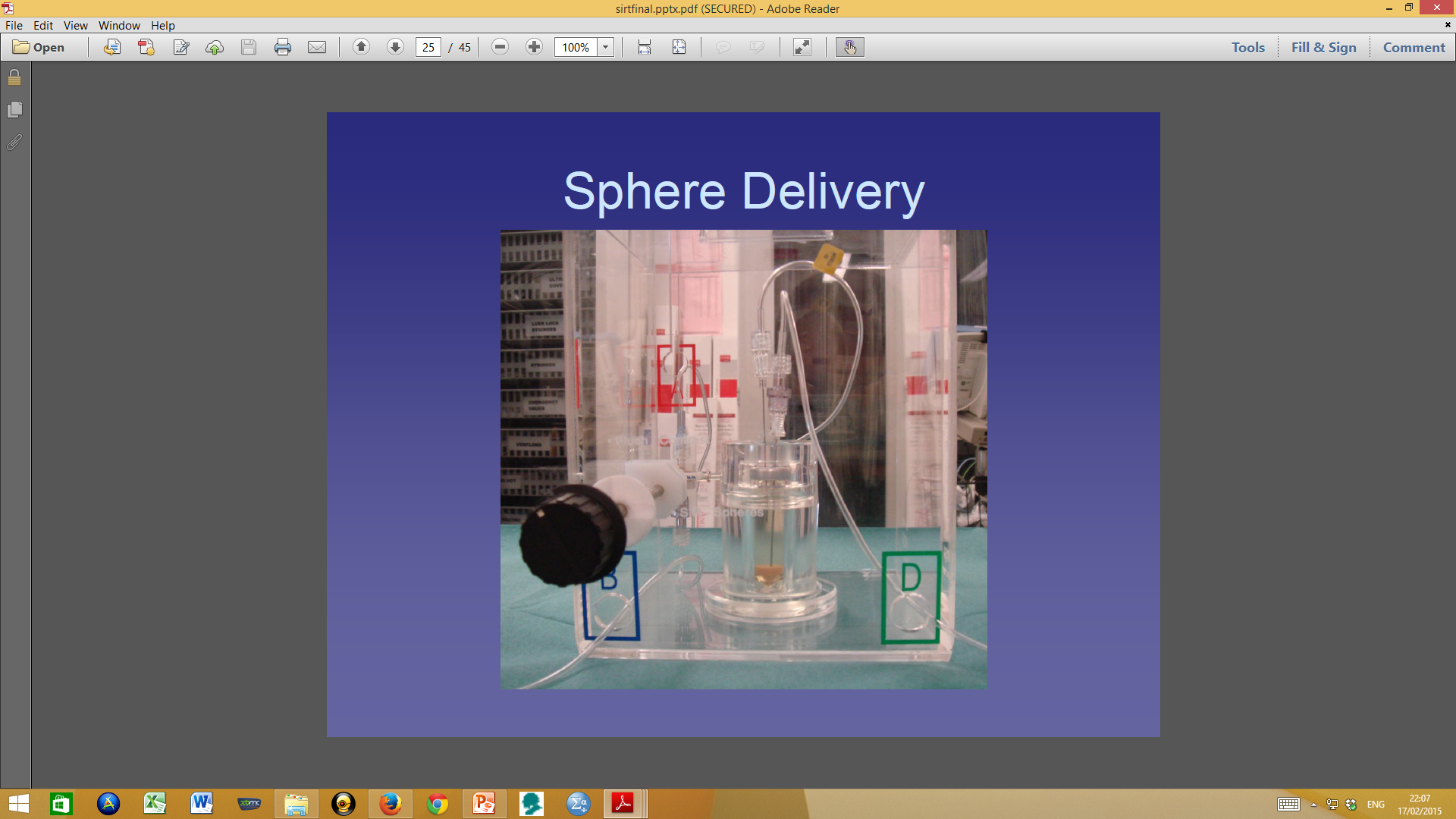 99mTc Work-up & Y90 SPECT/CT
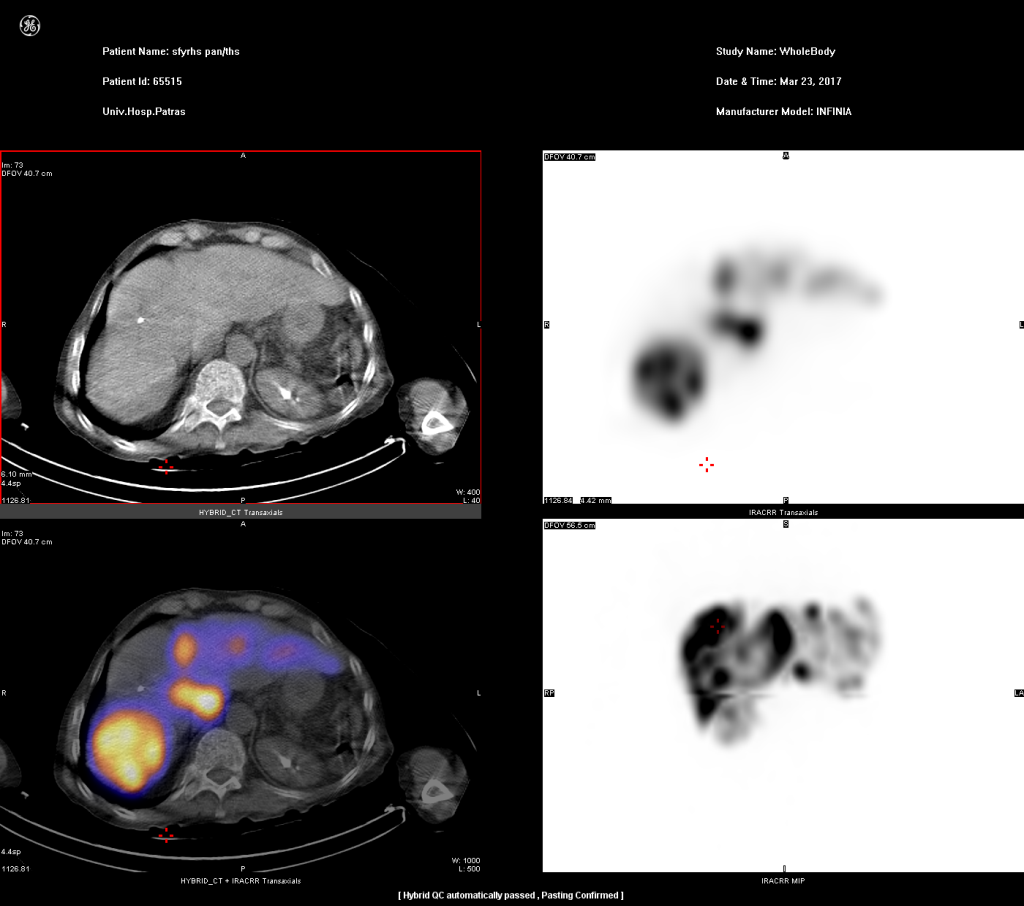 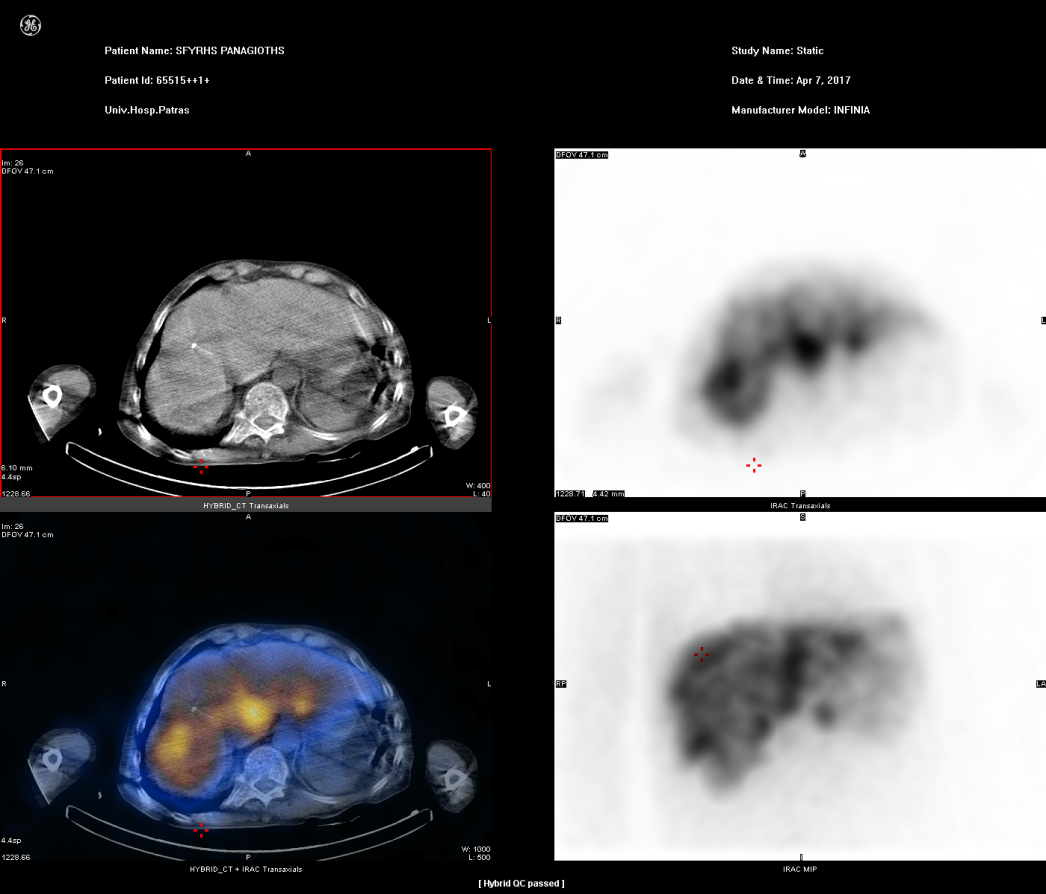 Βremsstrahlung SPECT/CT
MAA  SPECT/CT
CT liver
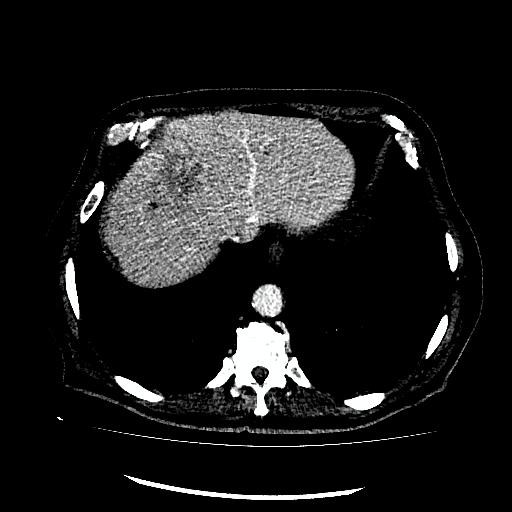 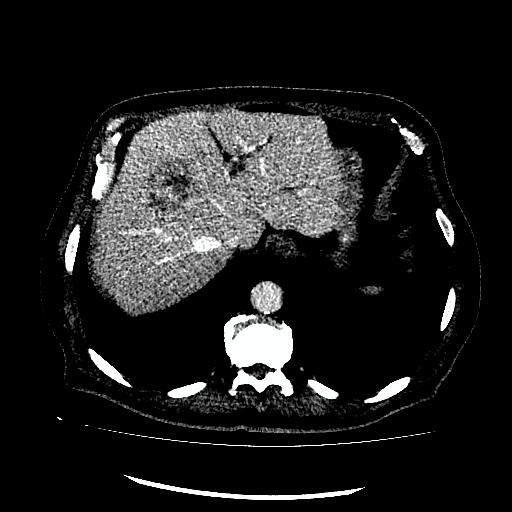 Μονήρης 5x6εκ. τμήματα VIII+IVa
Y90 Bremstrahlung (24h)
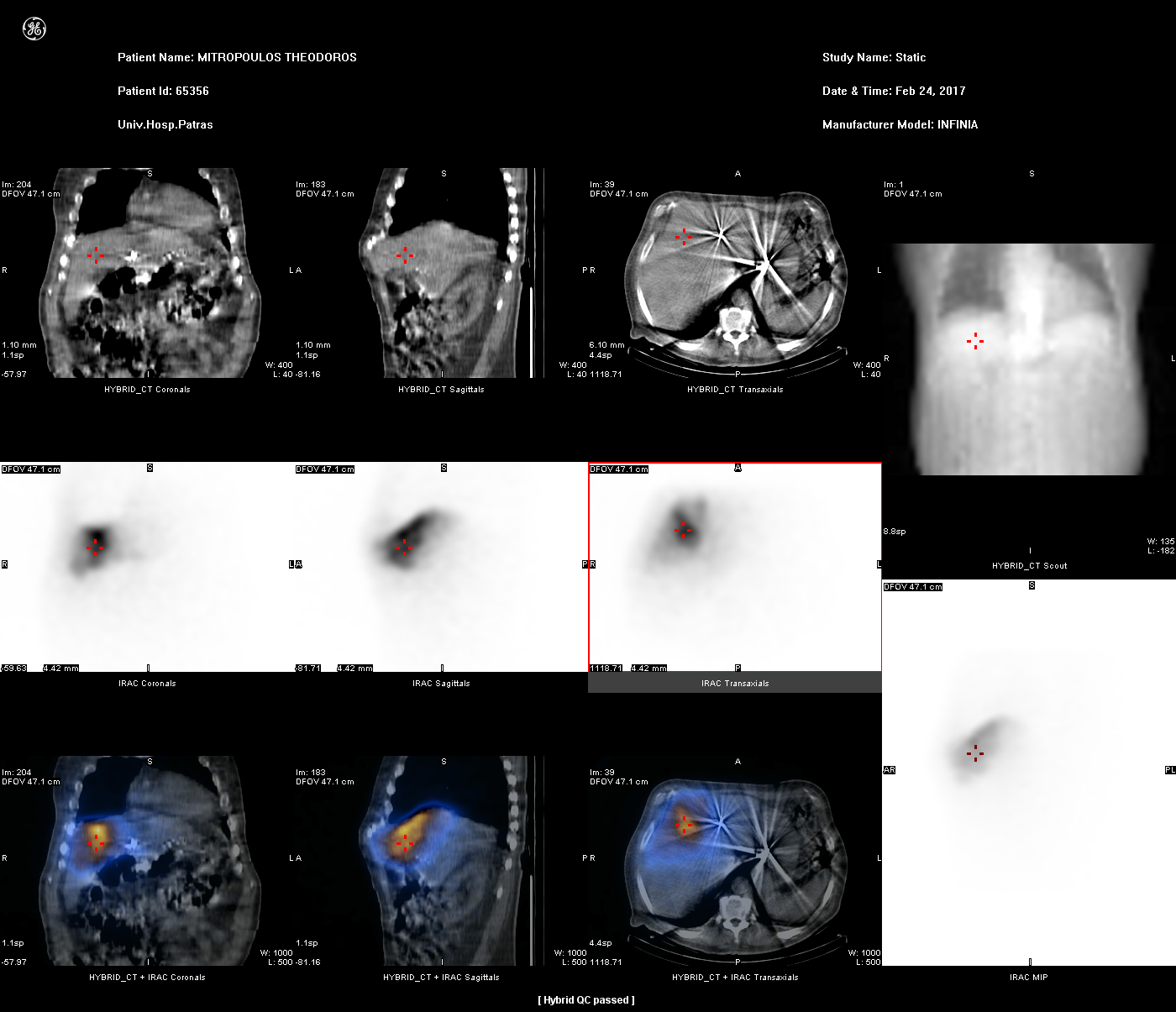 3 μήνες
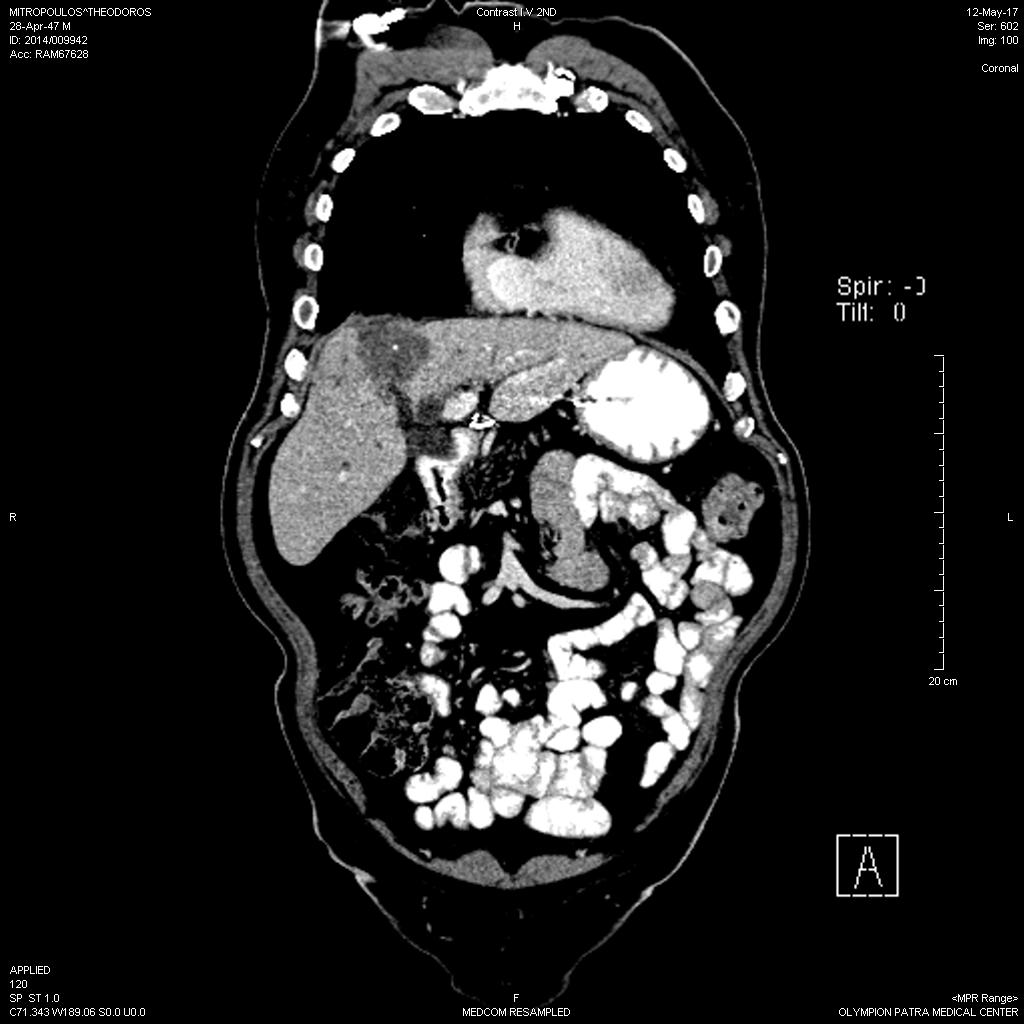 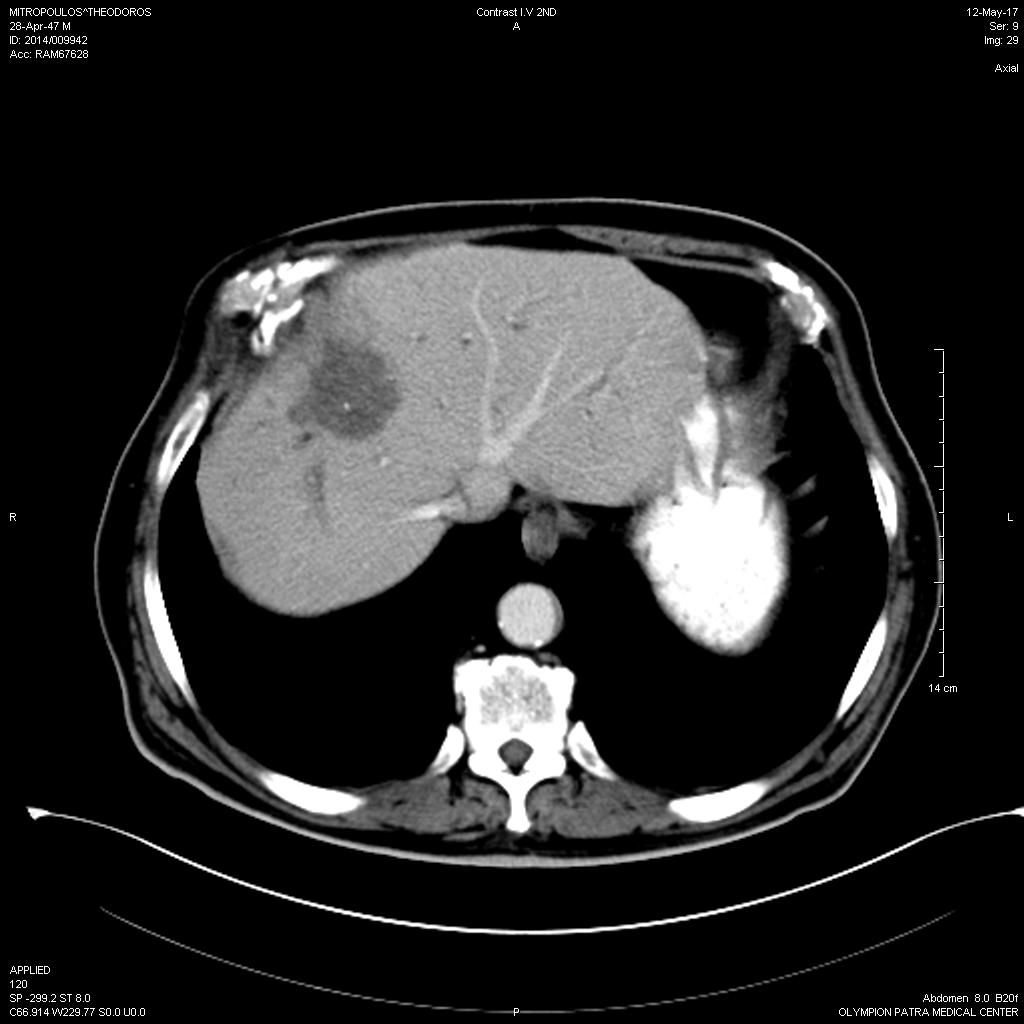 Small renal masses
Any mass enhancement >15HU considered RCC until proven otherwise
10-20% of enhancing masses suggestive of RCC prove benign on biopsy or excision
Growth rate of SRM: 0.5-1.0cm/year
≈20% SRM show aggressive growth rates
Localised RCC: 5-year survival >90%
Advanced RCC: 5-year survival ≈10%
Renal Cell Carcinoma (RCC)
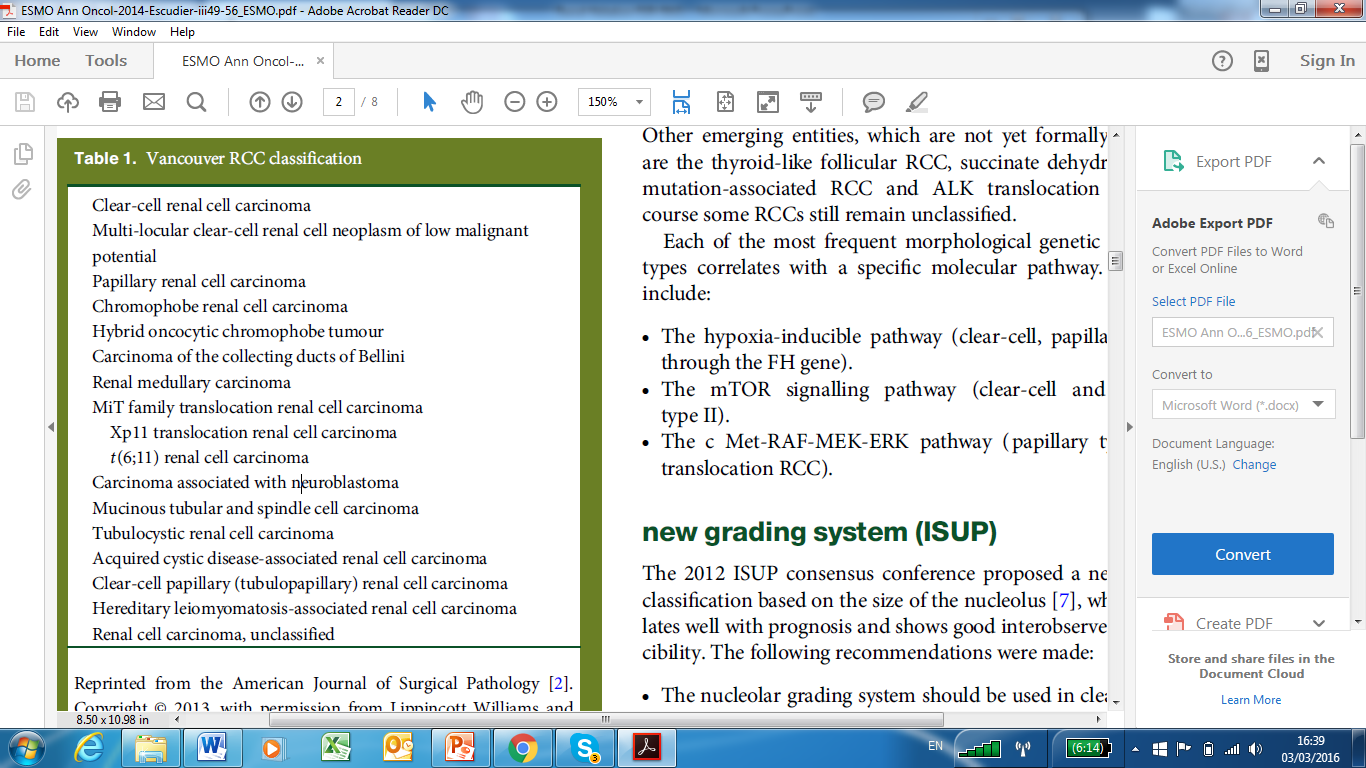 RCC Vancouver
Pathology
classification
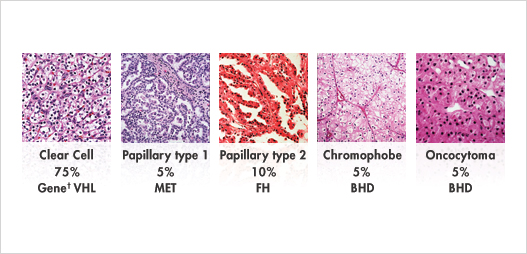 Partial nephrectomy for SRMs
Initial Selection:

T1 lesions (<7cm)
Low PADUA  score
Exophytic masses
No solitary kidneys
Good/fair eGFR
Open or Robotic or laparoscopic
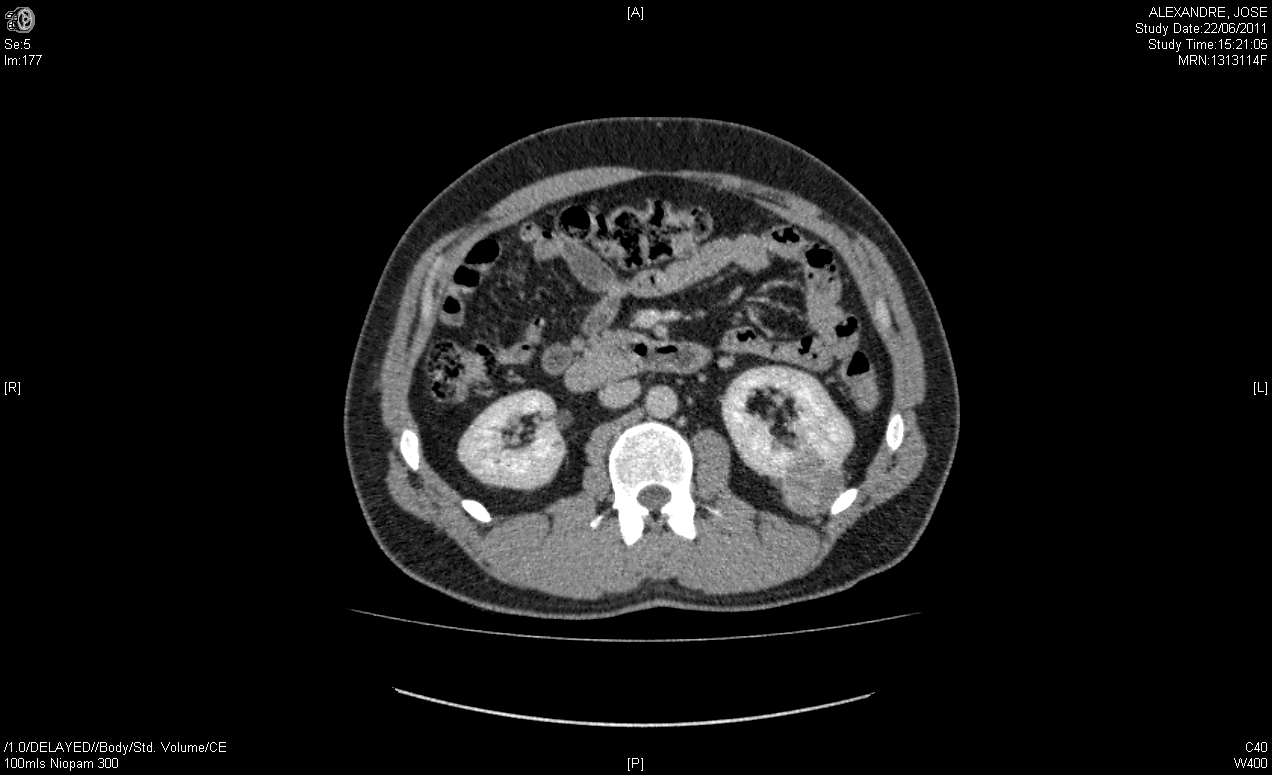 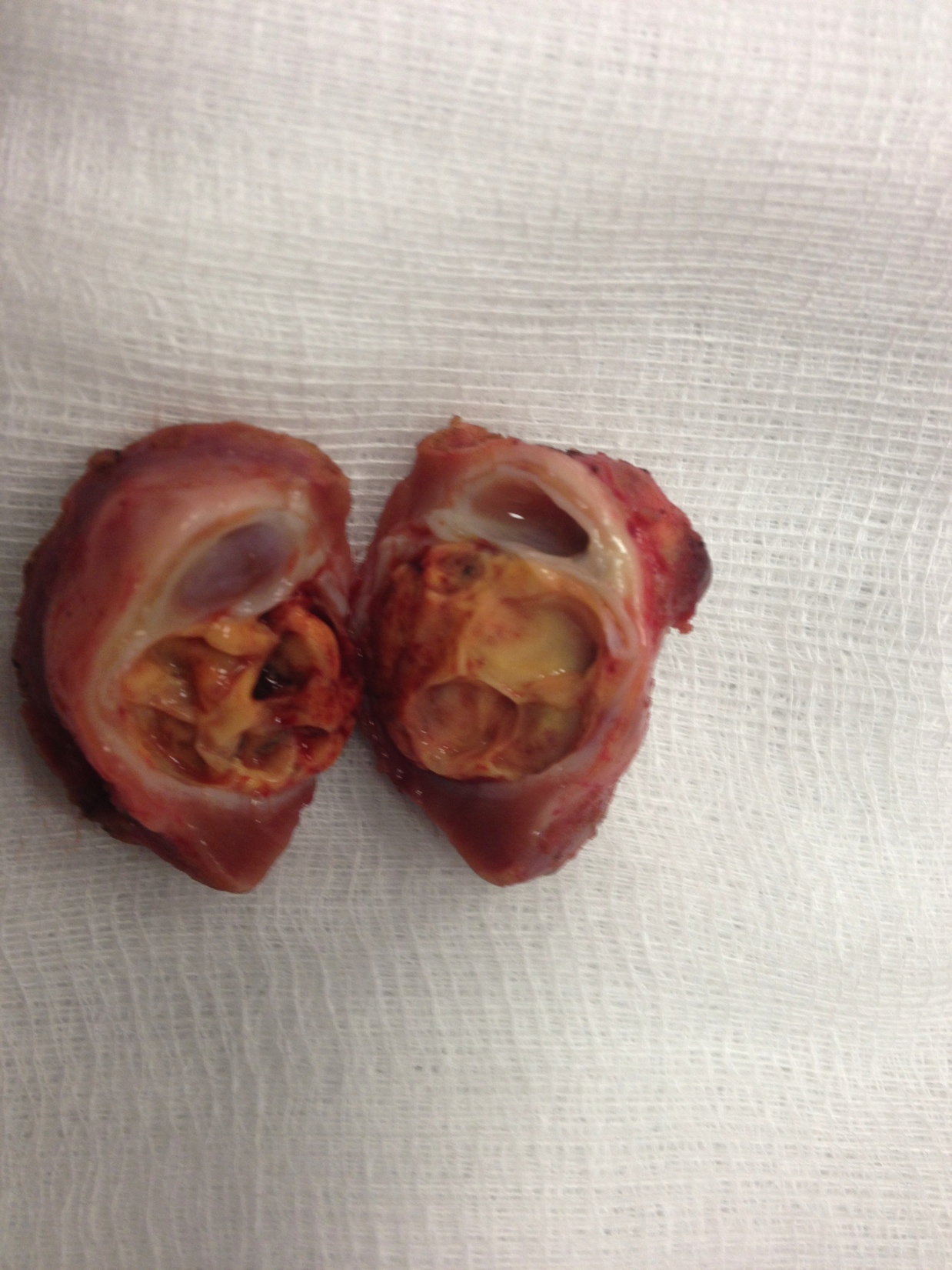 Ablation for SRM
Indications:

Patients unfit for surgery
Elderly patients
Higher ASA score
Single kidney
Bilateral tumours
Genetic predisposition to multiple tumours
Impaired renal function
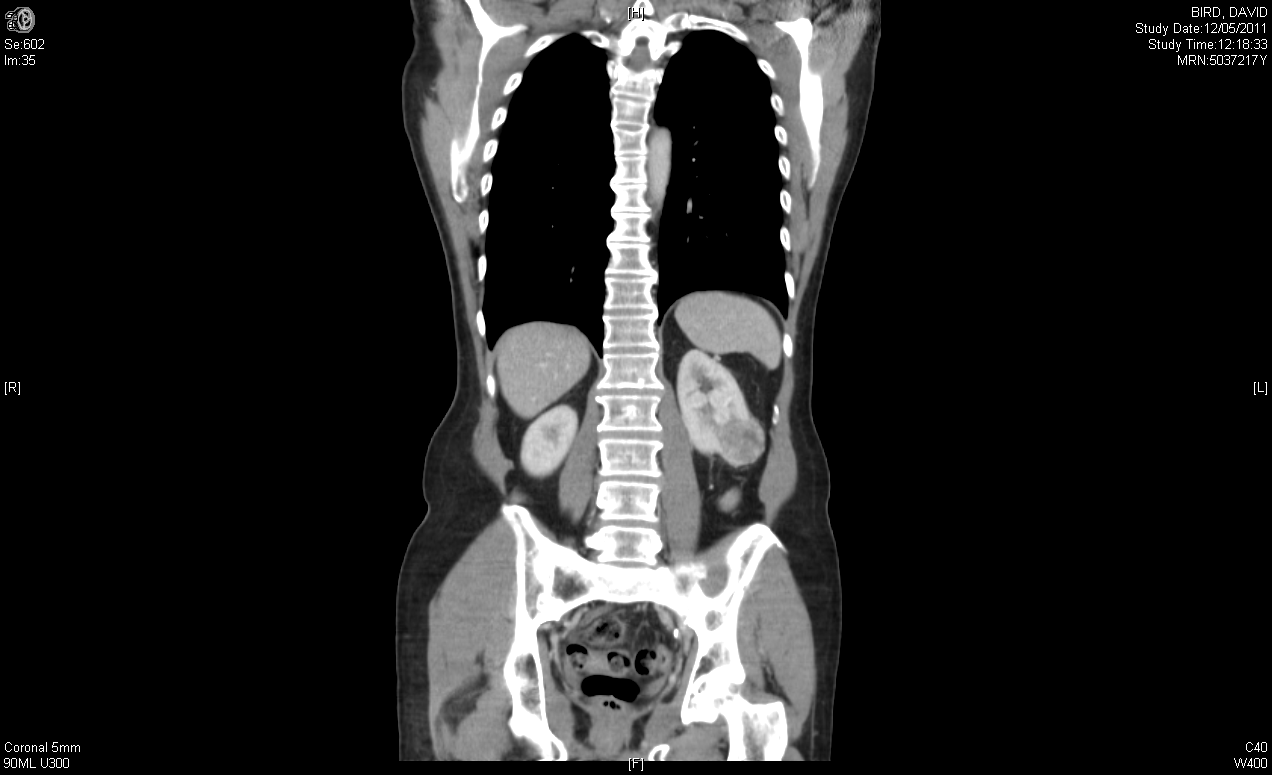 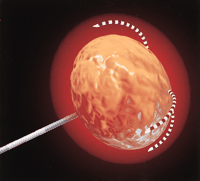 RFA technique
Grounding pads
Local anaesthesia, sedation
CT guided biopsy
Percutaneous approach
Ablation  zone area (+0.5-1.0cm)
Ablation time: up to 12 mins
Mostly day cases
Hydro- Carbon- dissection
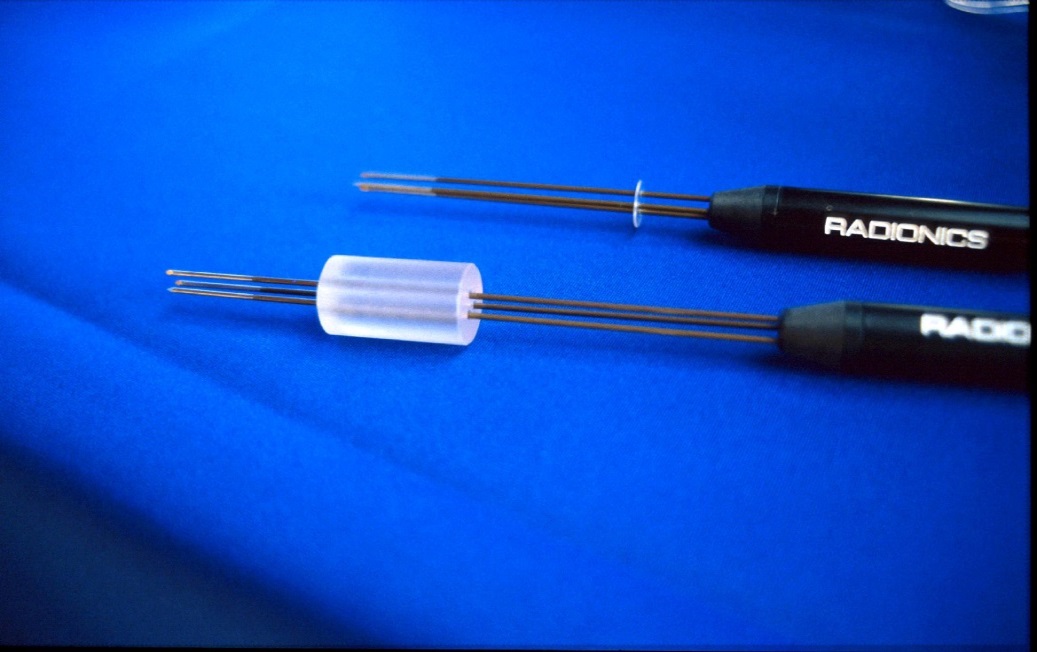 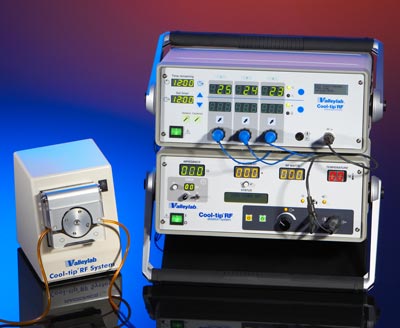 Peripheral lower pole tumour
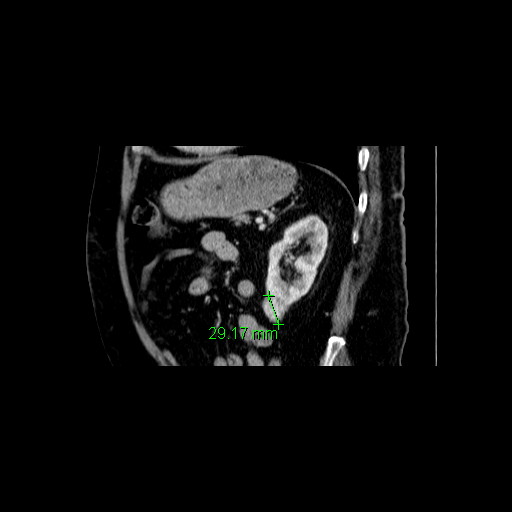 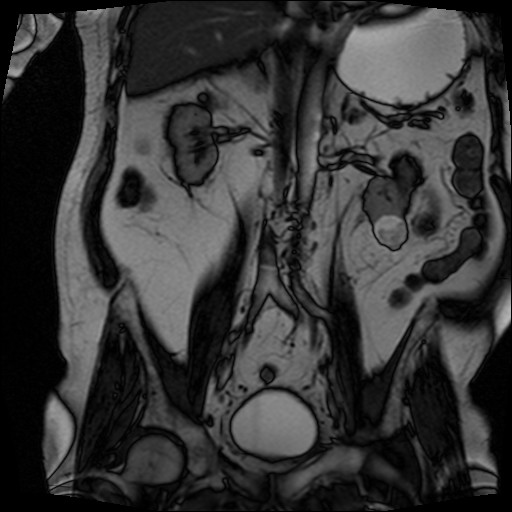 Hydrodissection
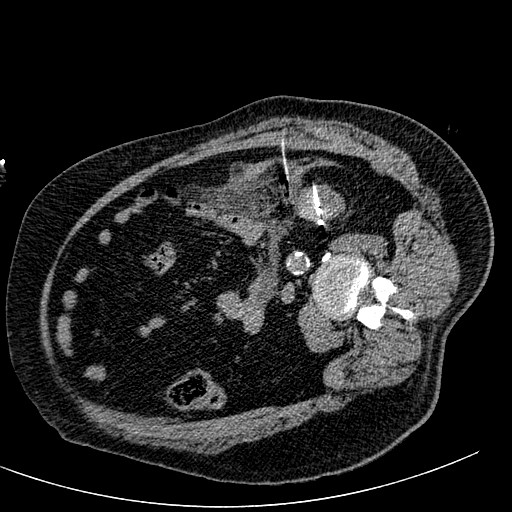 Dextrose injection
RFA electrode
Immediate result
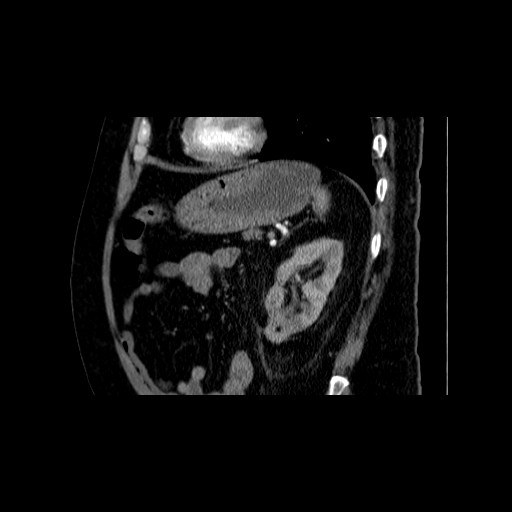 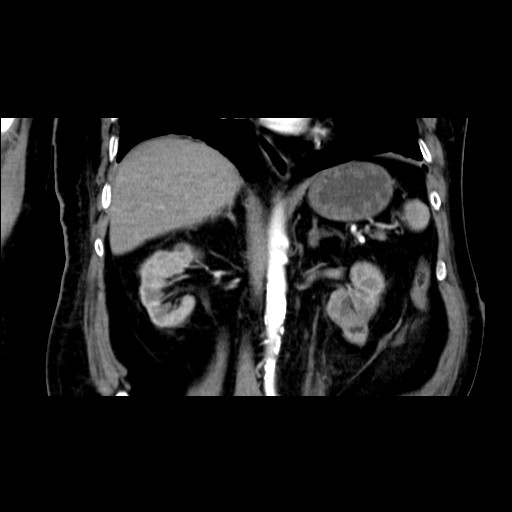 Thermal     vs    Cryoablation
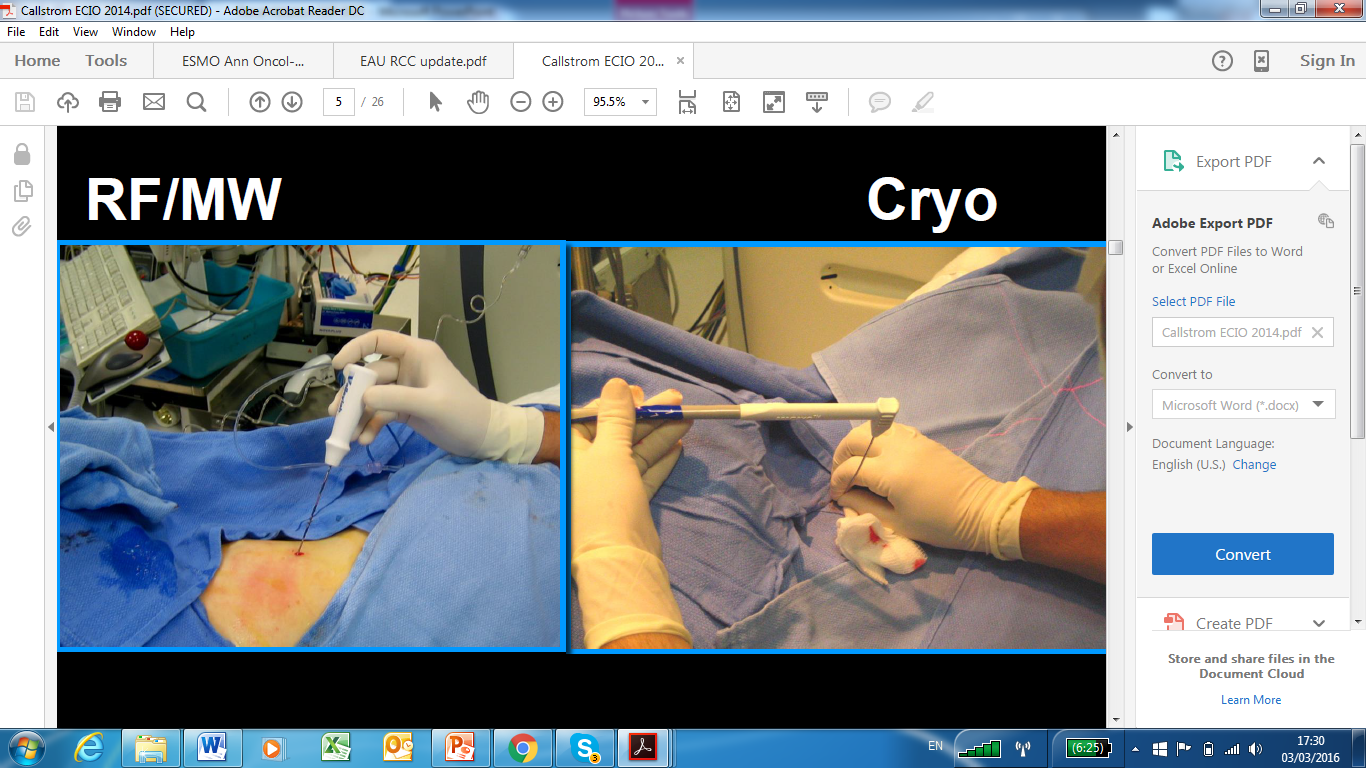 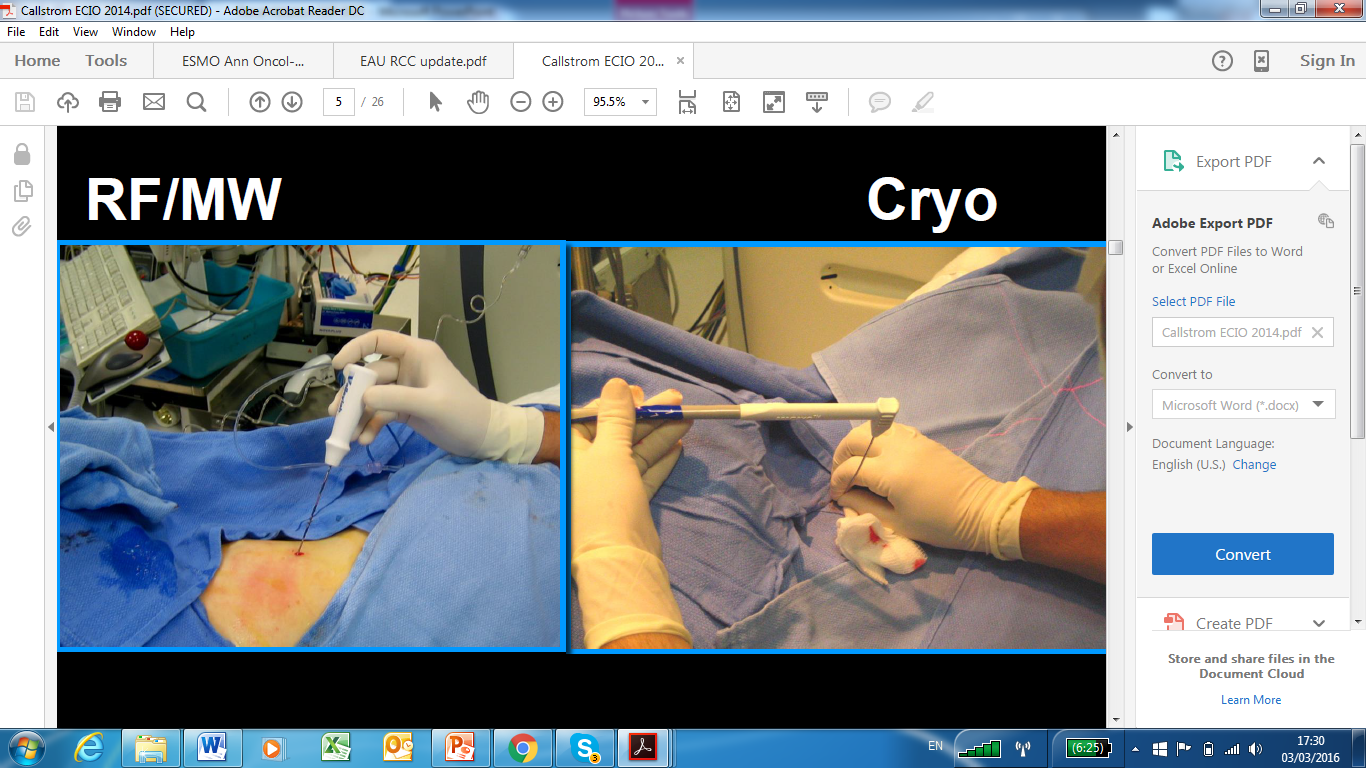 Cavitation
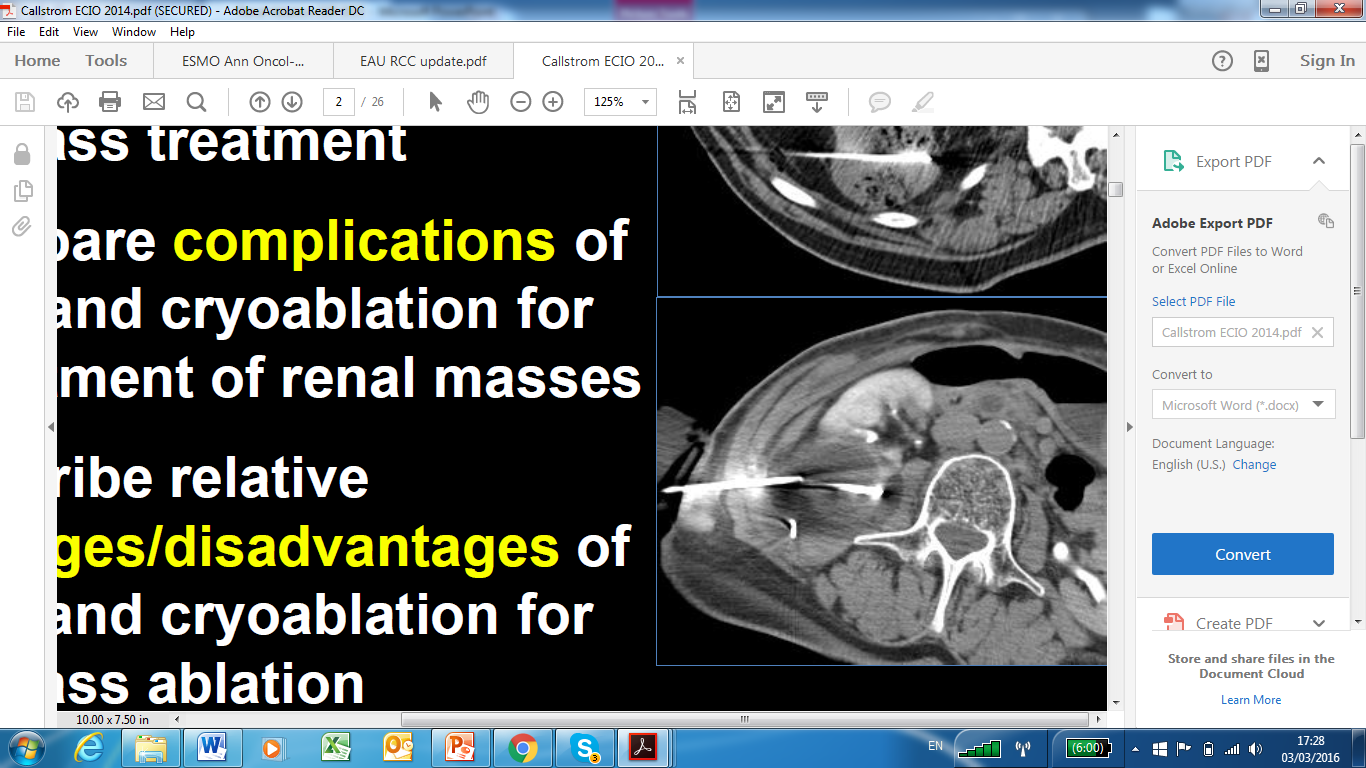 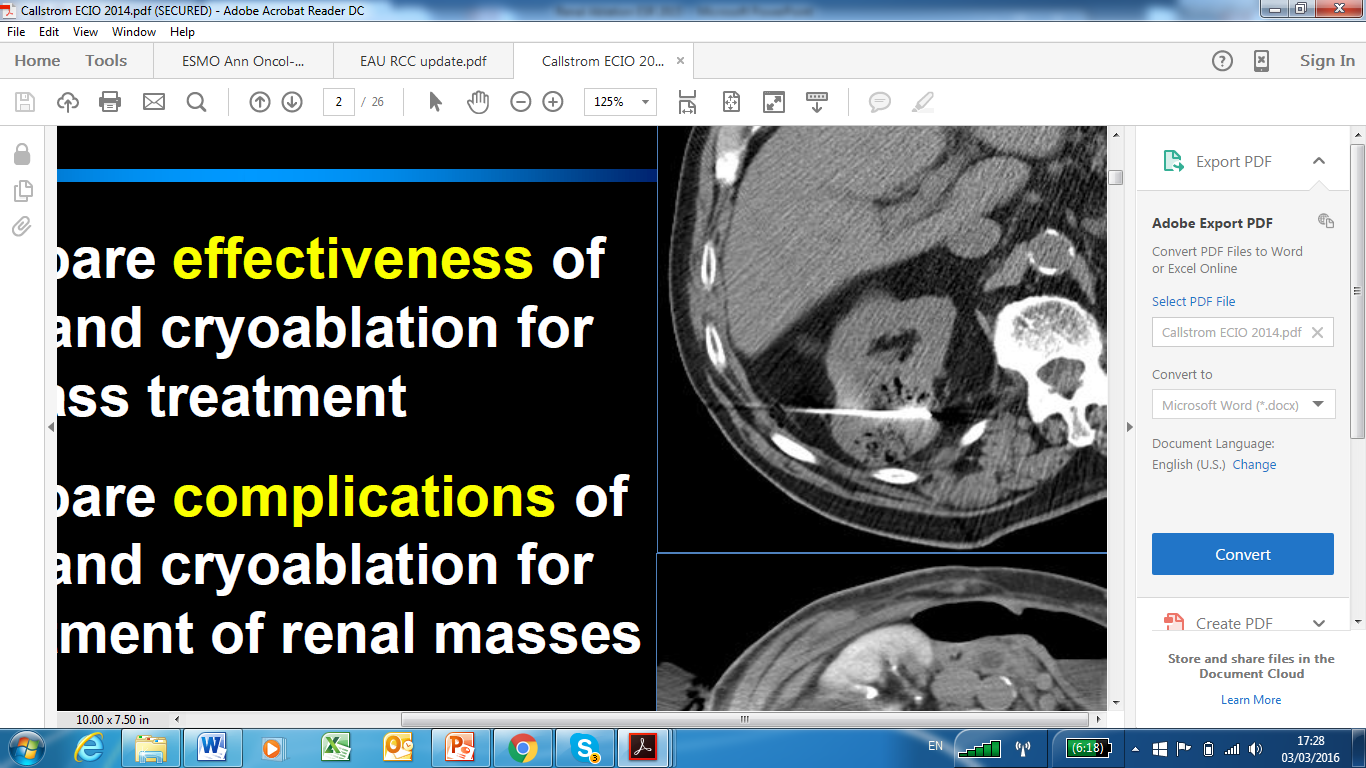 Iceball
Stage T1b (>4cm) tumours
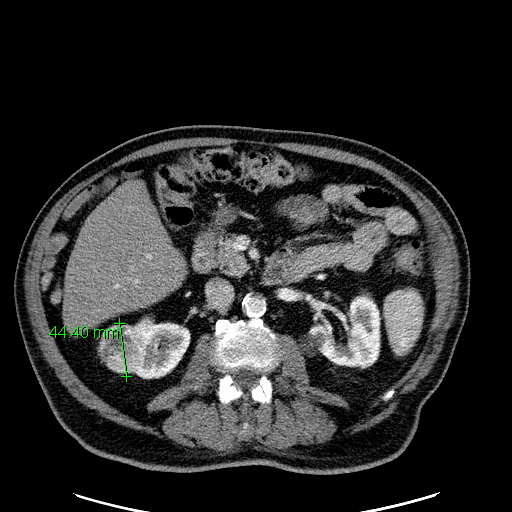 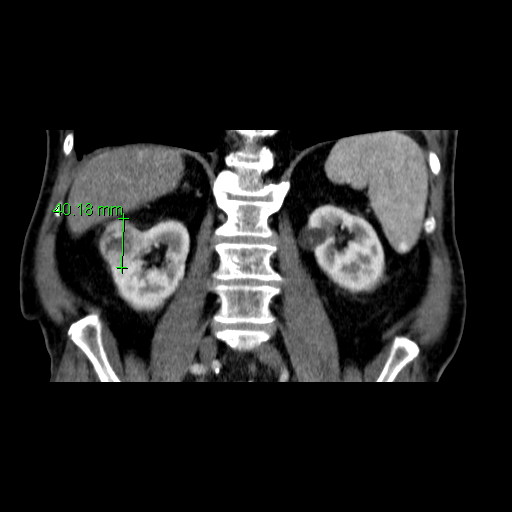 Microwave ablation 10min
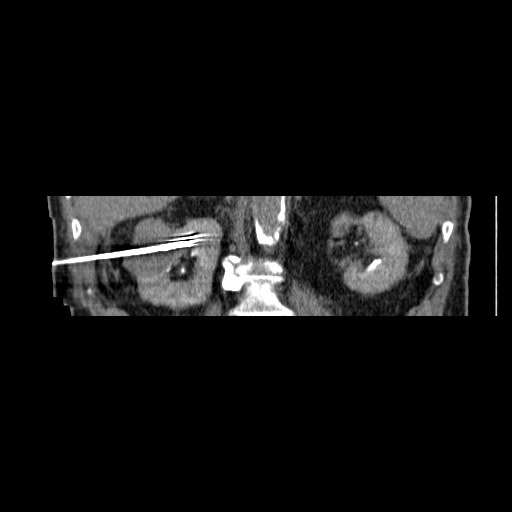 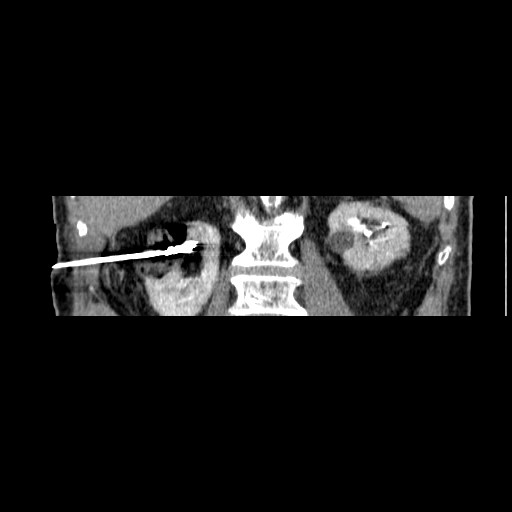 1 year result
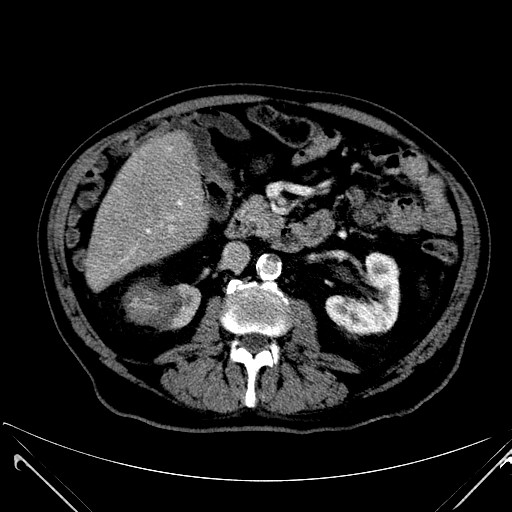 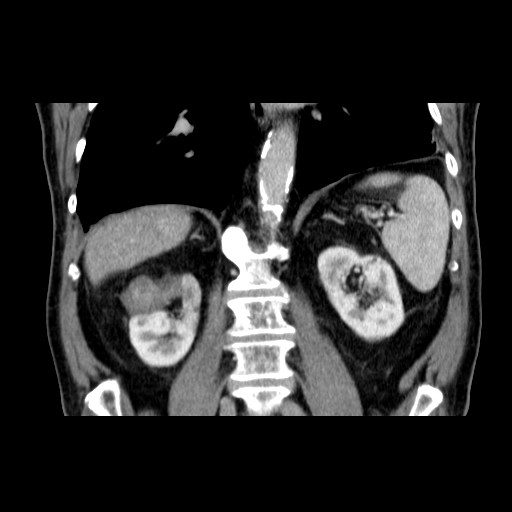 Hippocrates
“Those diseases which medicine cannot  cure, the knife cures; 

  Those which the knife cannot cure, fire cures.”
Συμπέρασμα
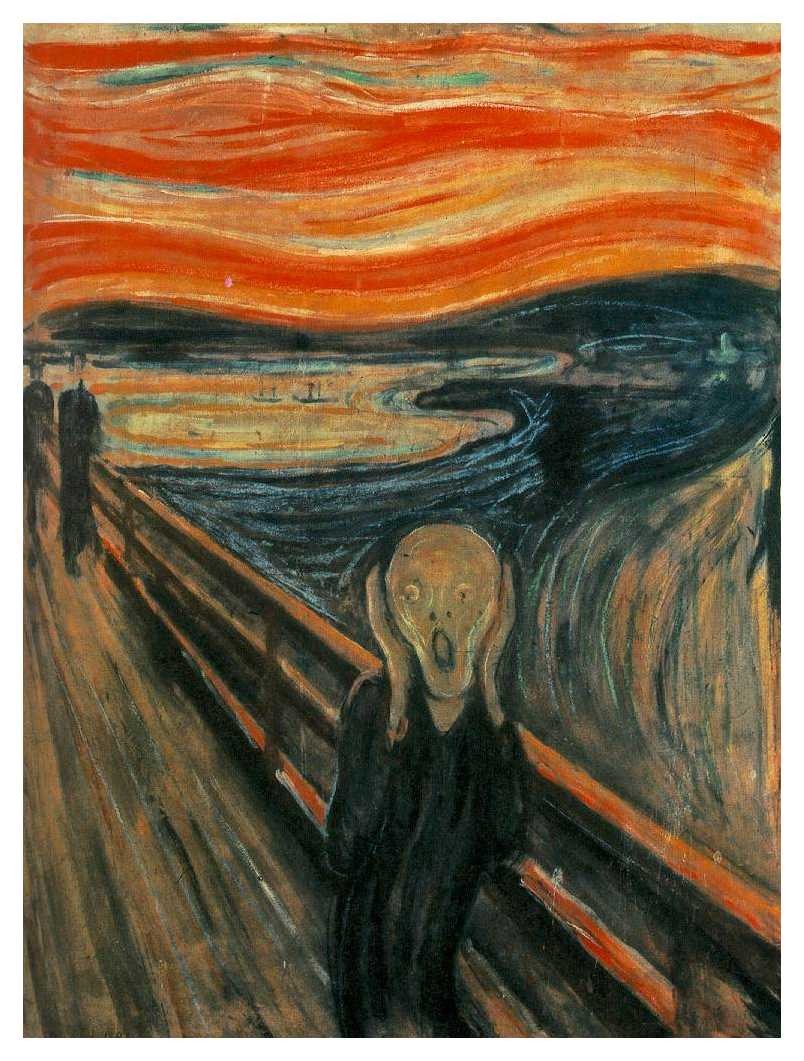